Fast strain measurements in superconducting magnets at CERN
Michael Guinchard
Mechanical Measurement Lab / EN-MME
Outline
Introduction

Electrical strain gauges

Fast strain measurement applications

Conclusions
27/04/2023
Michael Guinchard, EN/MME Mechanical Measurement Lab
2
Introduction - Why mechanical measurements ?
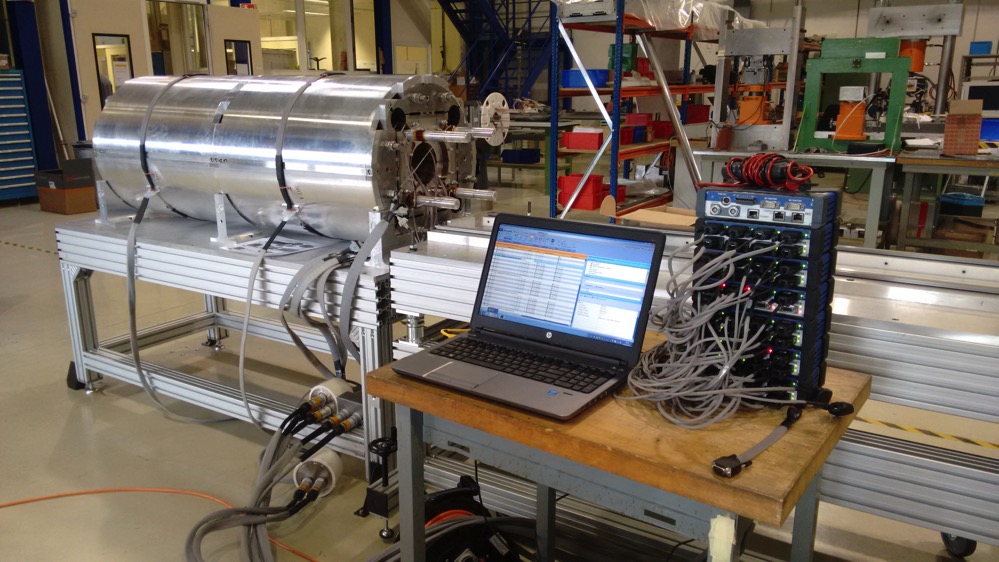 Why mechanical measurements ? 
Validate Finite Element Analysis (FEA) and/or  control the integrity of the structure during assembly phases;
Monitor the structure during thermal cycles down to 1.9 K and during powering phases;
Mechanical measurements at CERN are done on several types of components : superconducting magnets, dumps, RF cavity, detectors in different conditions as electro-magnetic field, vacuum, radiation, water, etc…
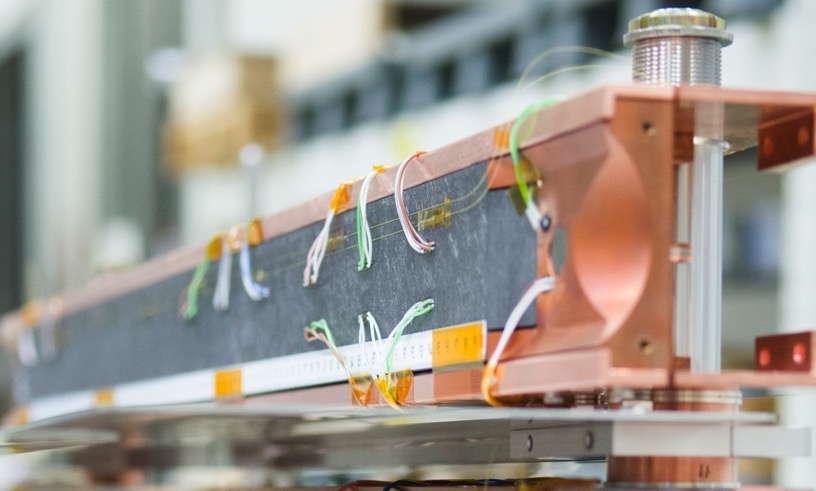 27/04/2023
Michael Guinchard, EN/MME Mechanical Measurement Lab
3
Introduction – How to perform measurements ?
https://edms.cern.ch/document/2490767/1
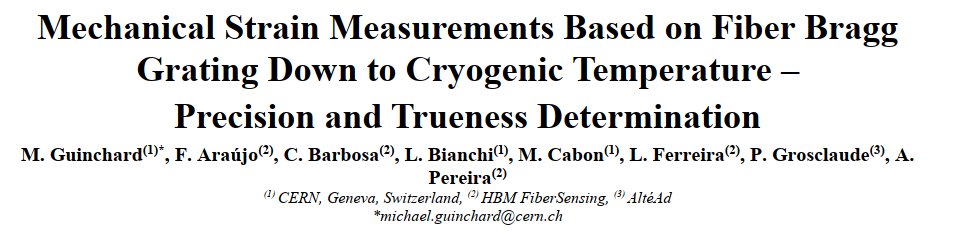 27/04/2023
Michael Guinchard, EN/MME Mechanical Measurement Lab
4
Introduction
Strain measurements with FBG 
Powering of MQXFB structures
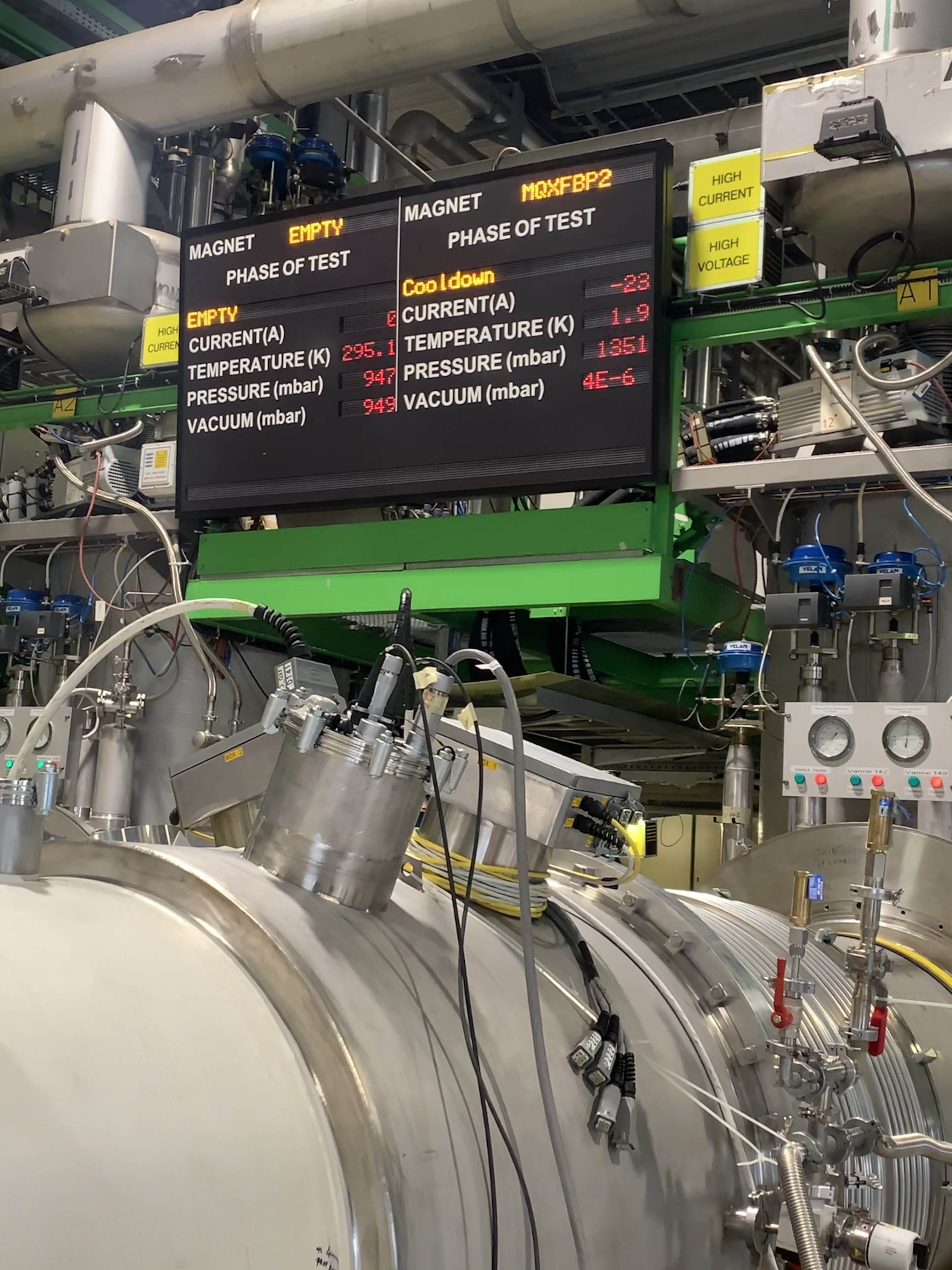 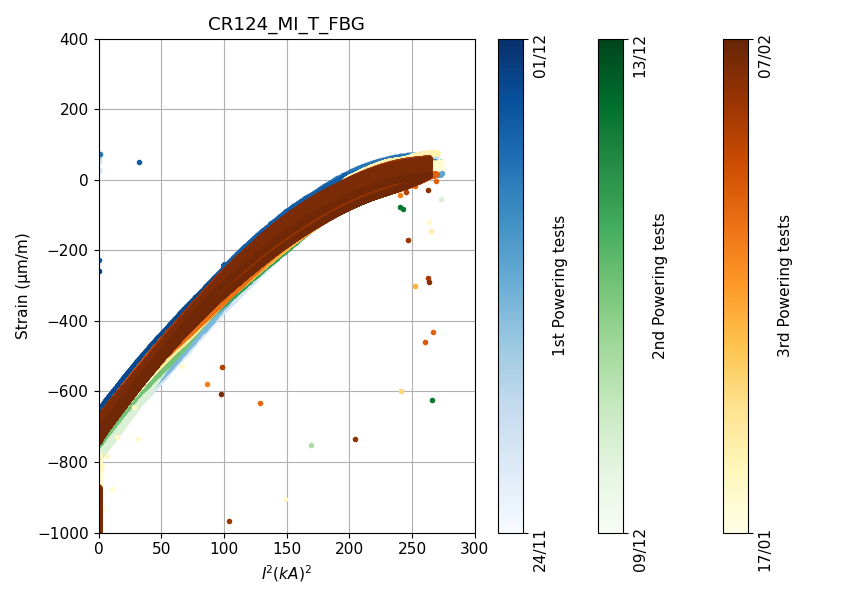 : Software issues - SPD tracking
: Hardware optical line issues (connectors or feedthrough)
EDMS 2421521
27/04/2023
Michael Guinchard, EN/MME Mechanical Measurement Lab
5
Introduction
Collaring process study with DIC 
Mechanics and peak stresses on the coil
Strain measurements with FBG 
Powering of MQXFB structures
Strain measurements with RBS 
Coil CTE Assessment
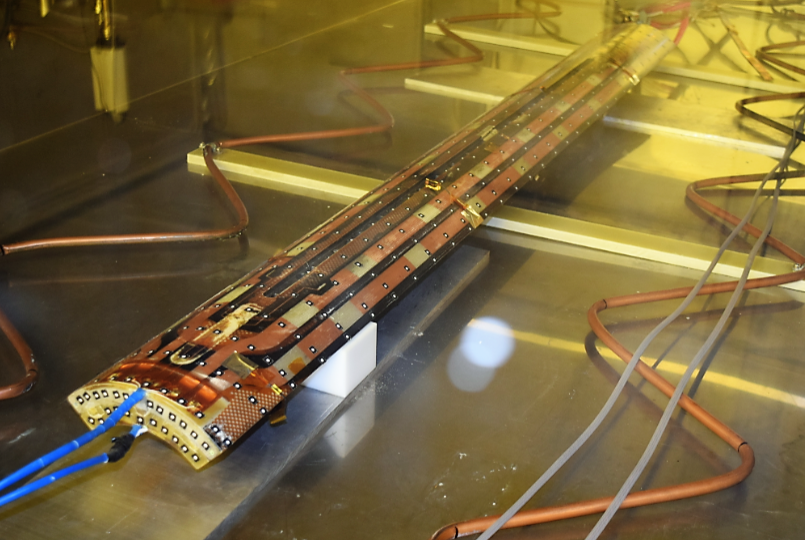 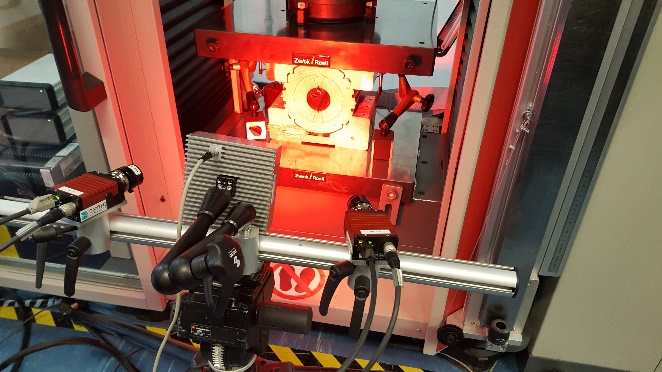 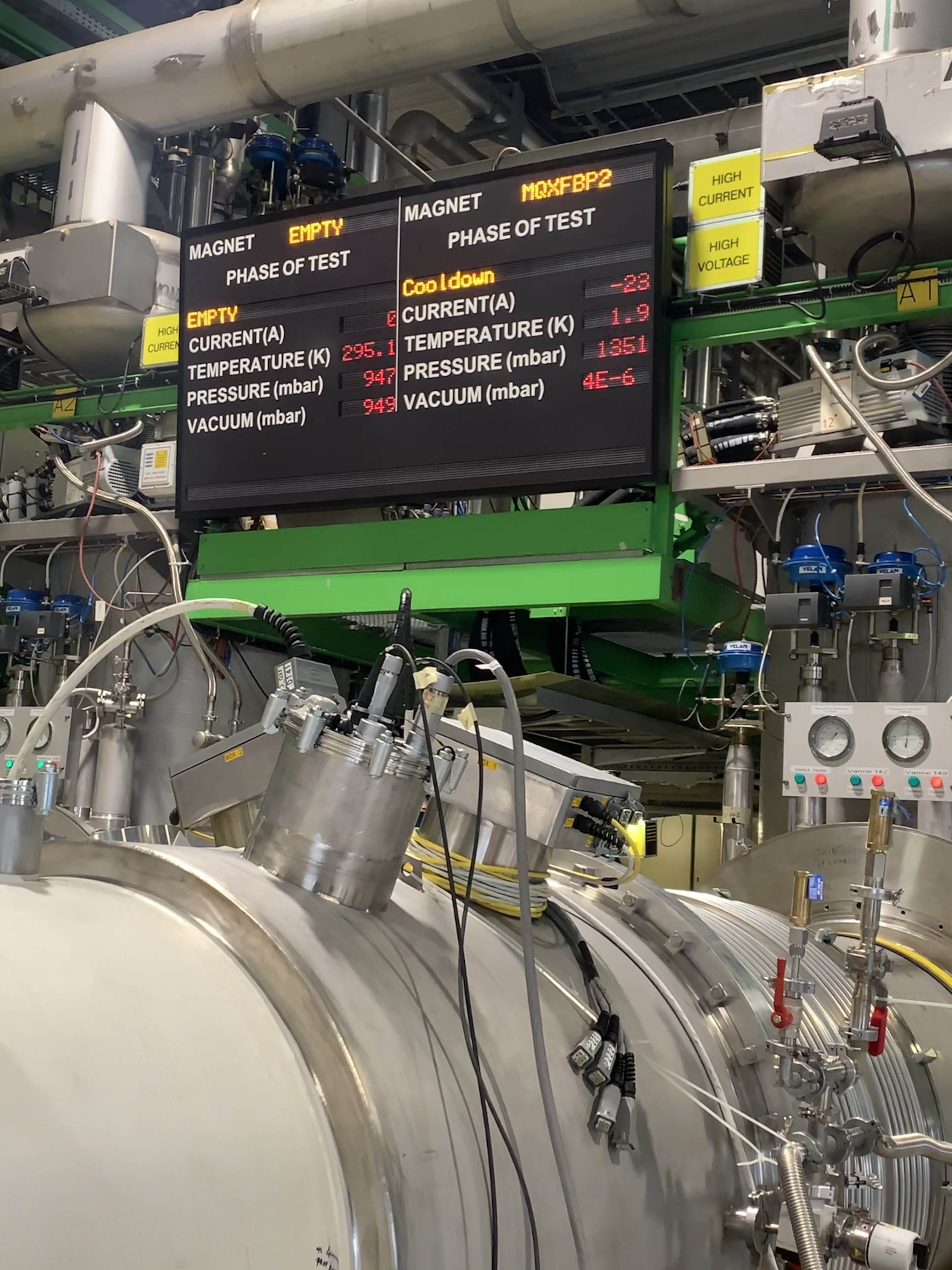 EDMS 2598050
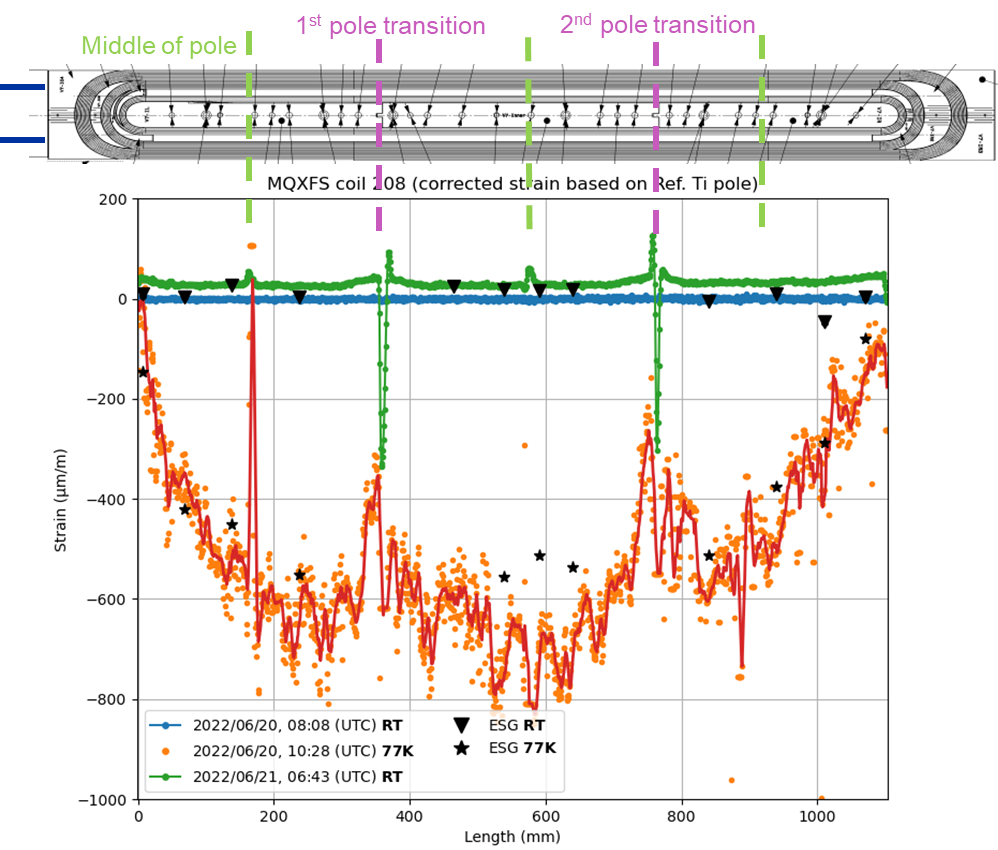 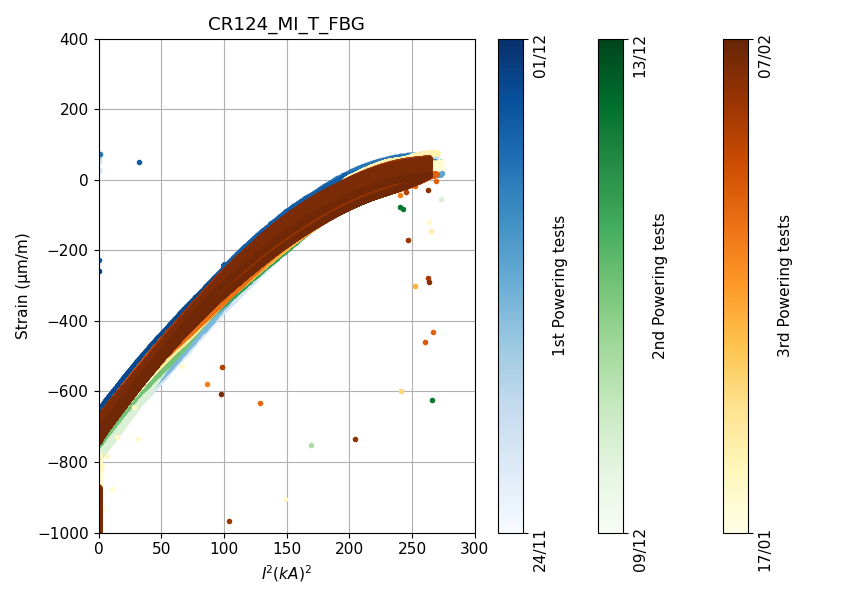 EDMS 2421521
Measurement
FEM
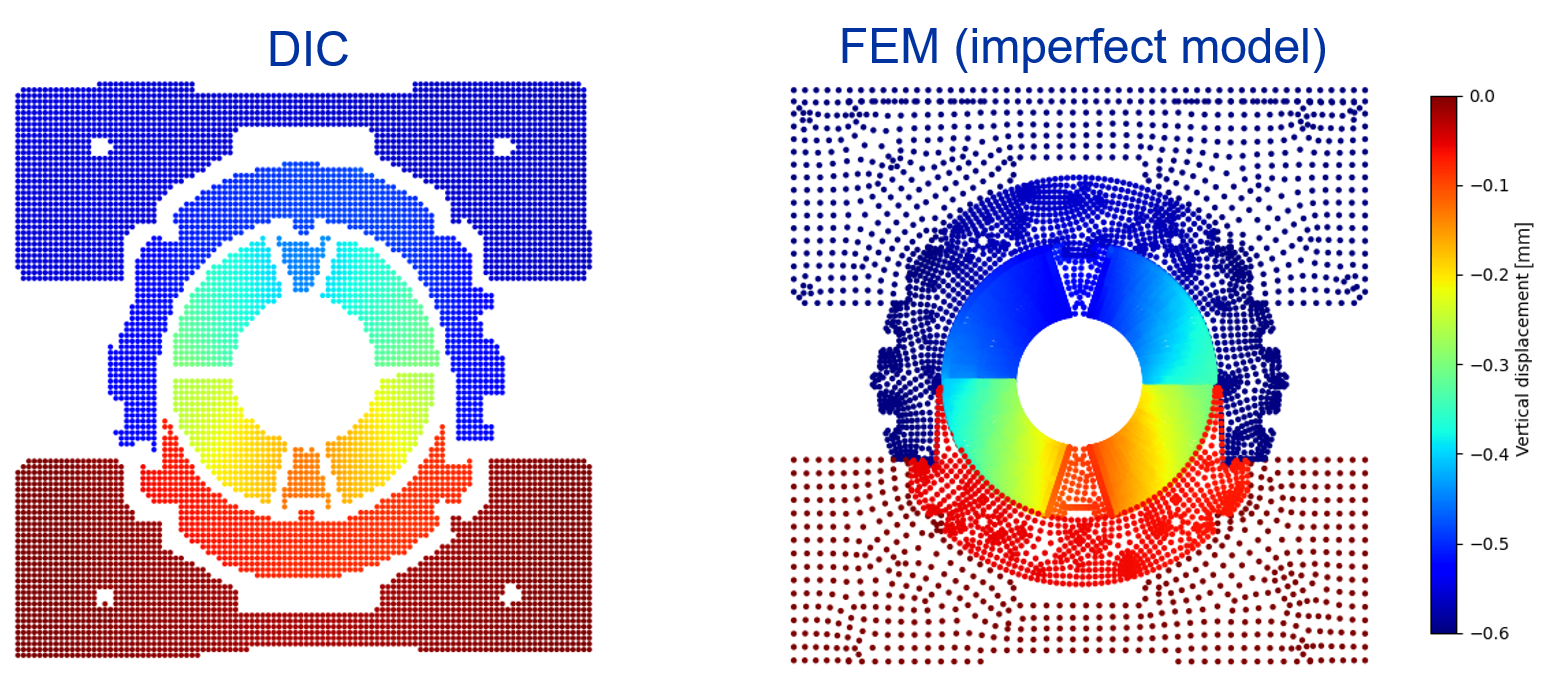 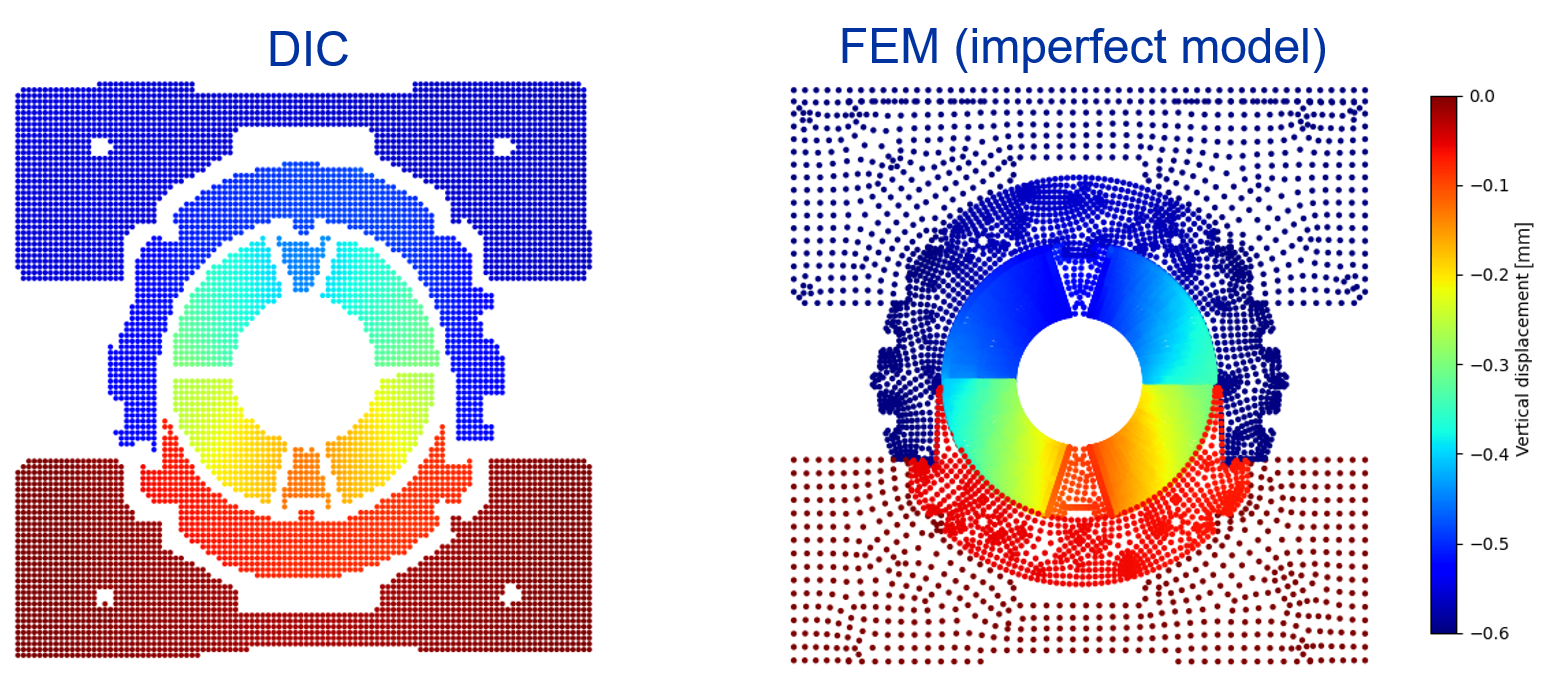 27/04/2023
Michael Guinchard, EN/MME Mechanical Measurement Lab
6
Electrical strain gauges
Integrated strain over the grid surface;
Sensitivity :
Wheatstone bridge solution;
Robust and well-known techniques;
K factor variation with temperature;
Temperature and magnetic fields sensitive;
Apparent strain with temperature :
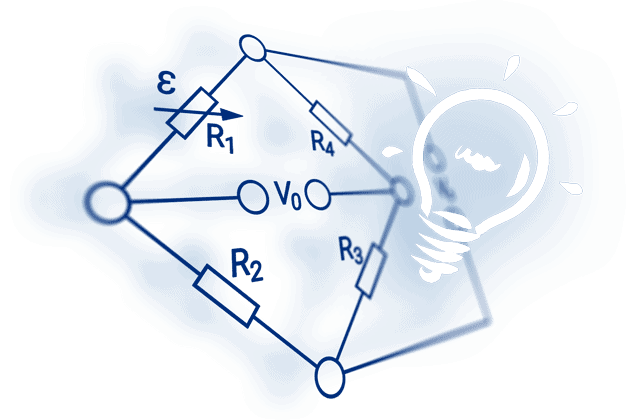 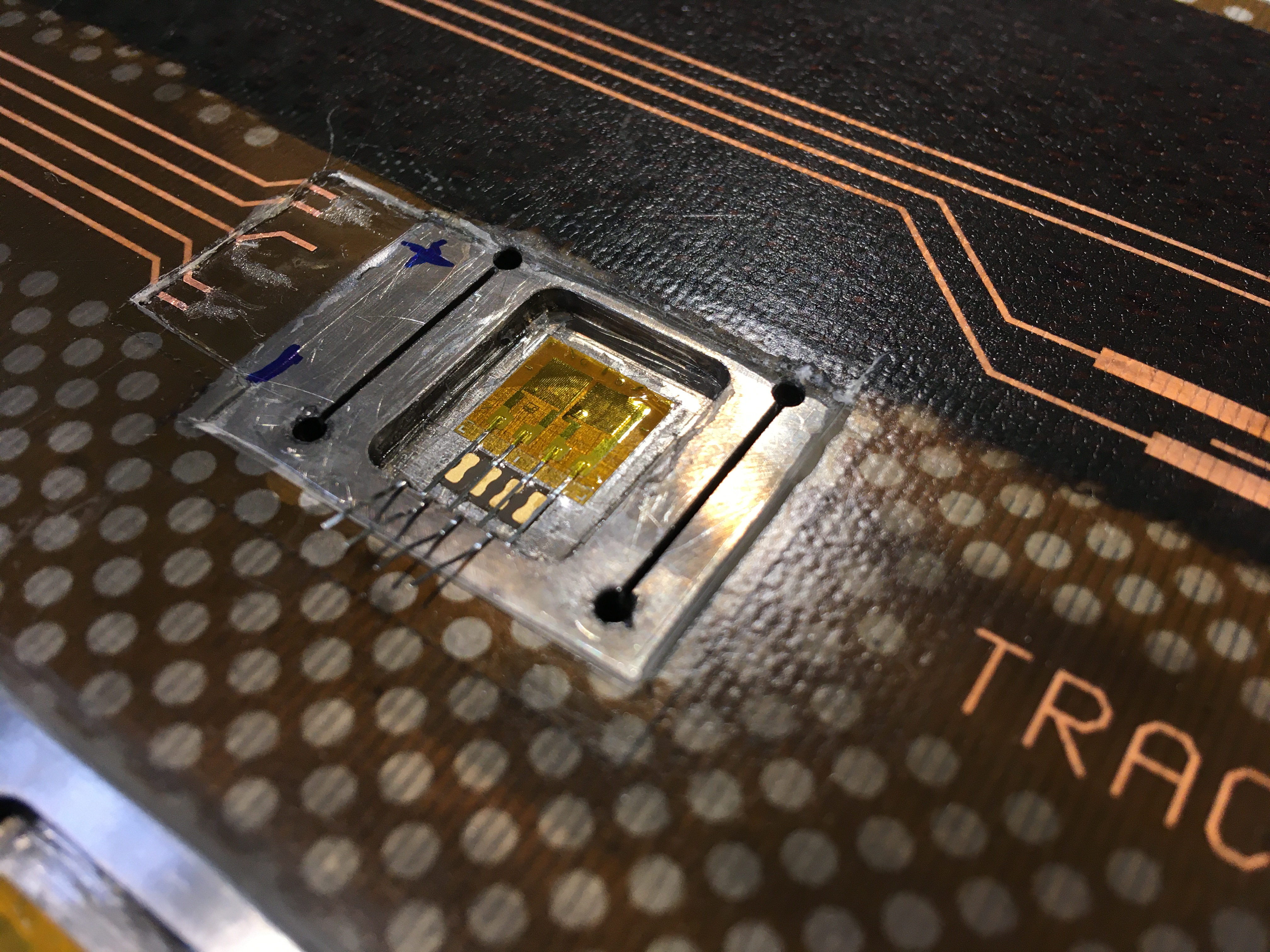 27/04/2023
Michael Guinchard, EN/MME Mechanical Measurement Lab
7
Electrical strain gauges
Why using electrical strain gauges to measure dynamic effects ?
Closest position to the physical effects ;
Low mass (thin film)   High bandwidth ;
Stiff connection to the mechanical structure ;
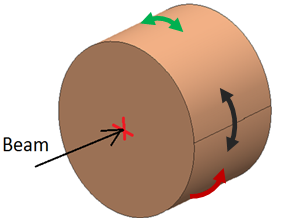 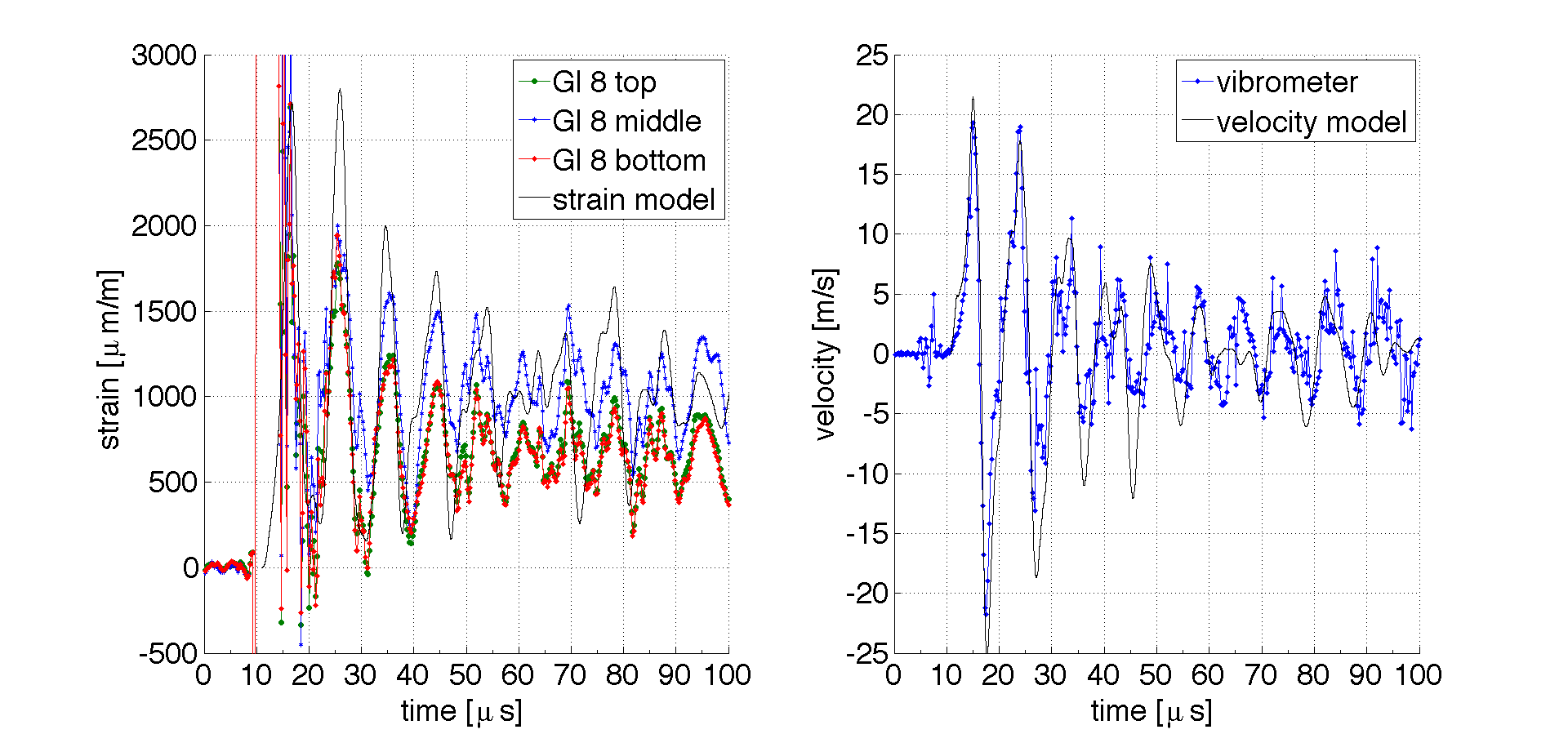 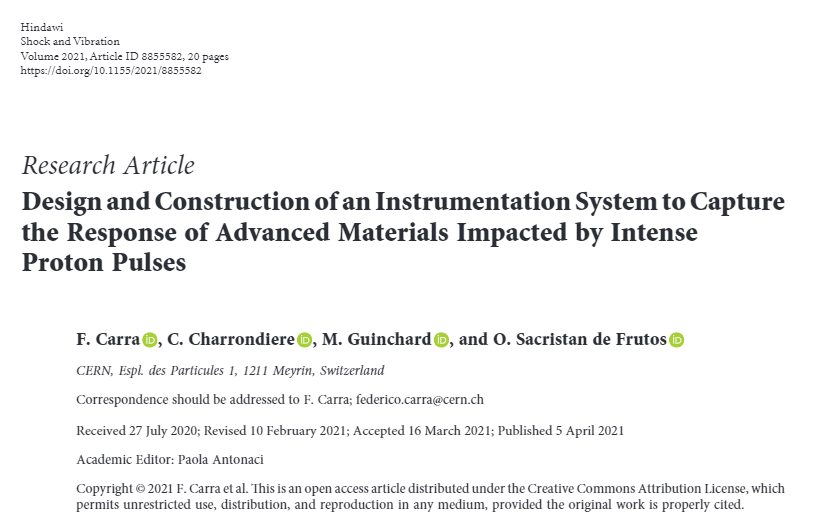 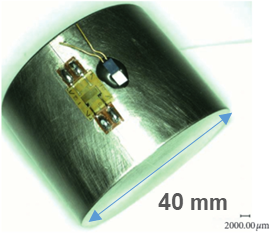 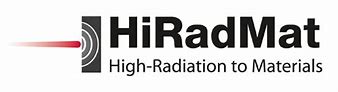 27/04/2023
Michael Guinchard, EN/MME Mechanical Measurement Lab
8
Electrical strain gauges
Dynamic response of the strain gauges is limited to 50 kHz by the suppliers, additional tests were performed on Hopkinson bars test bench to evaluate the real bandwidth of the gauges and the adhesive system.
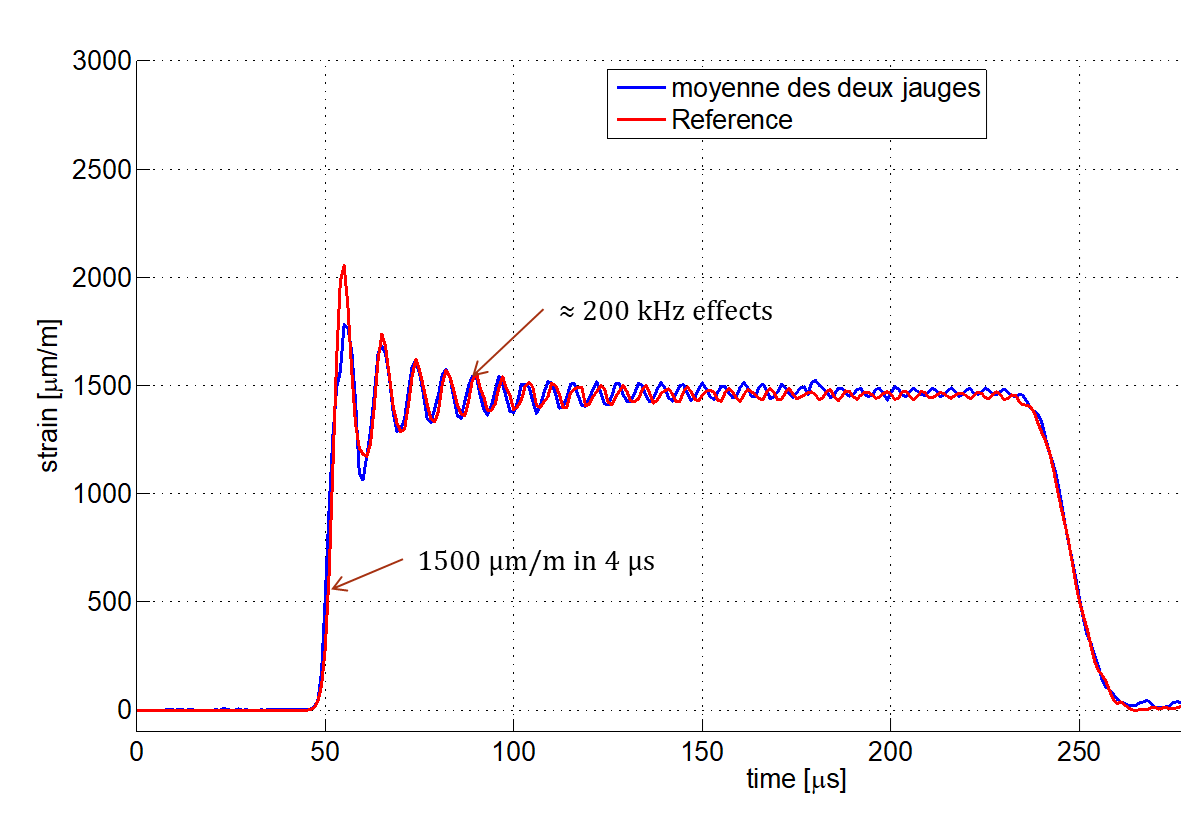 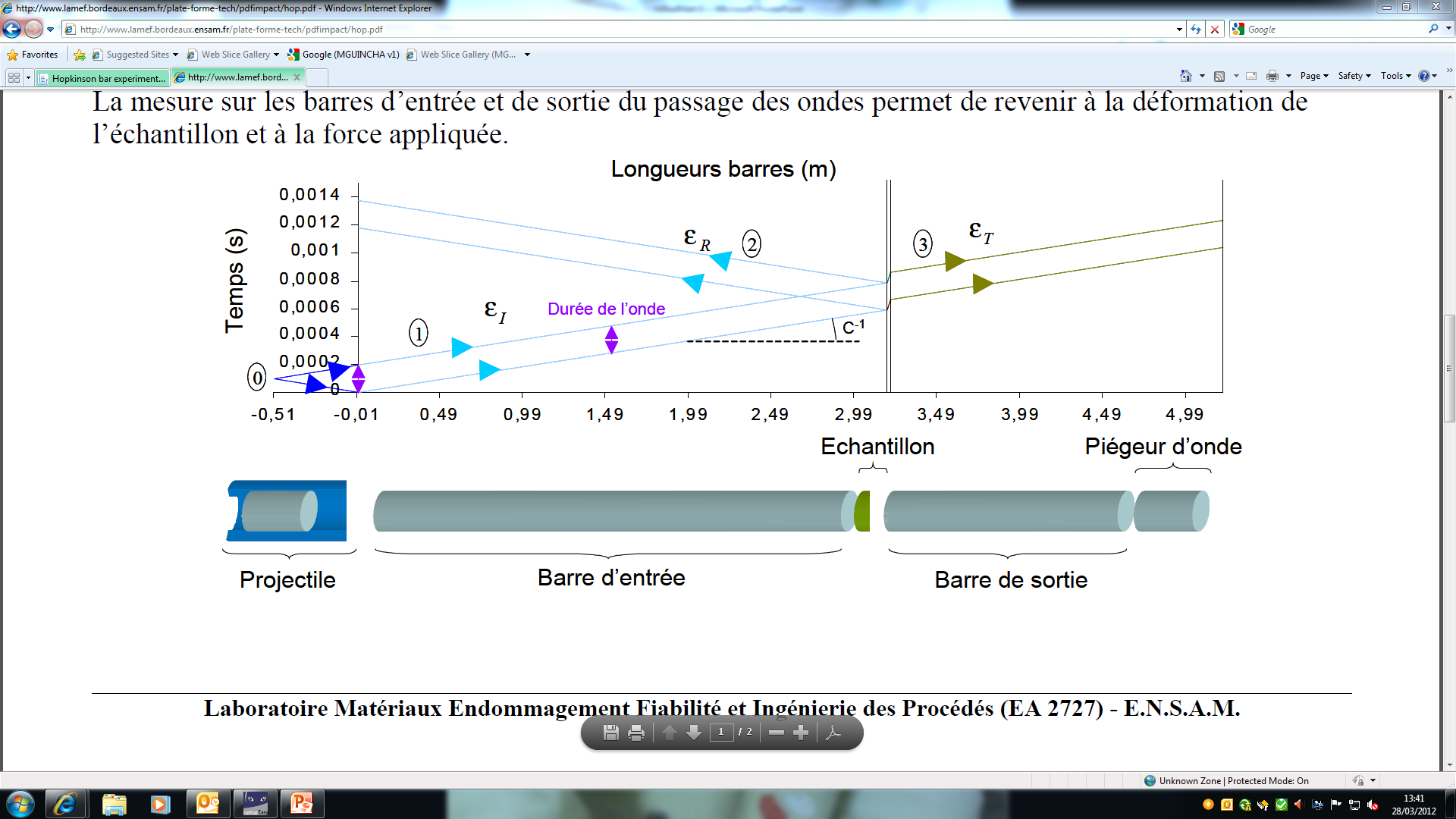 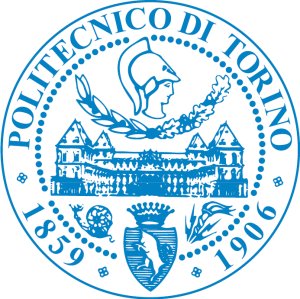 27/04/2023
Michael Guinchard, EN/MME Mechanical Measurement Lab
9
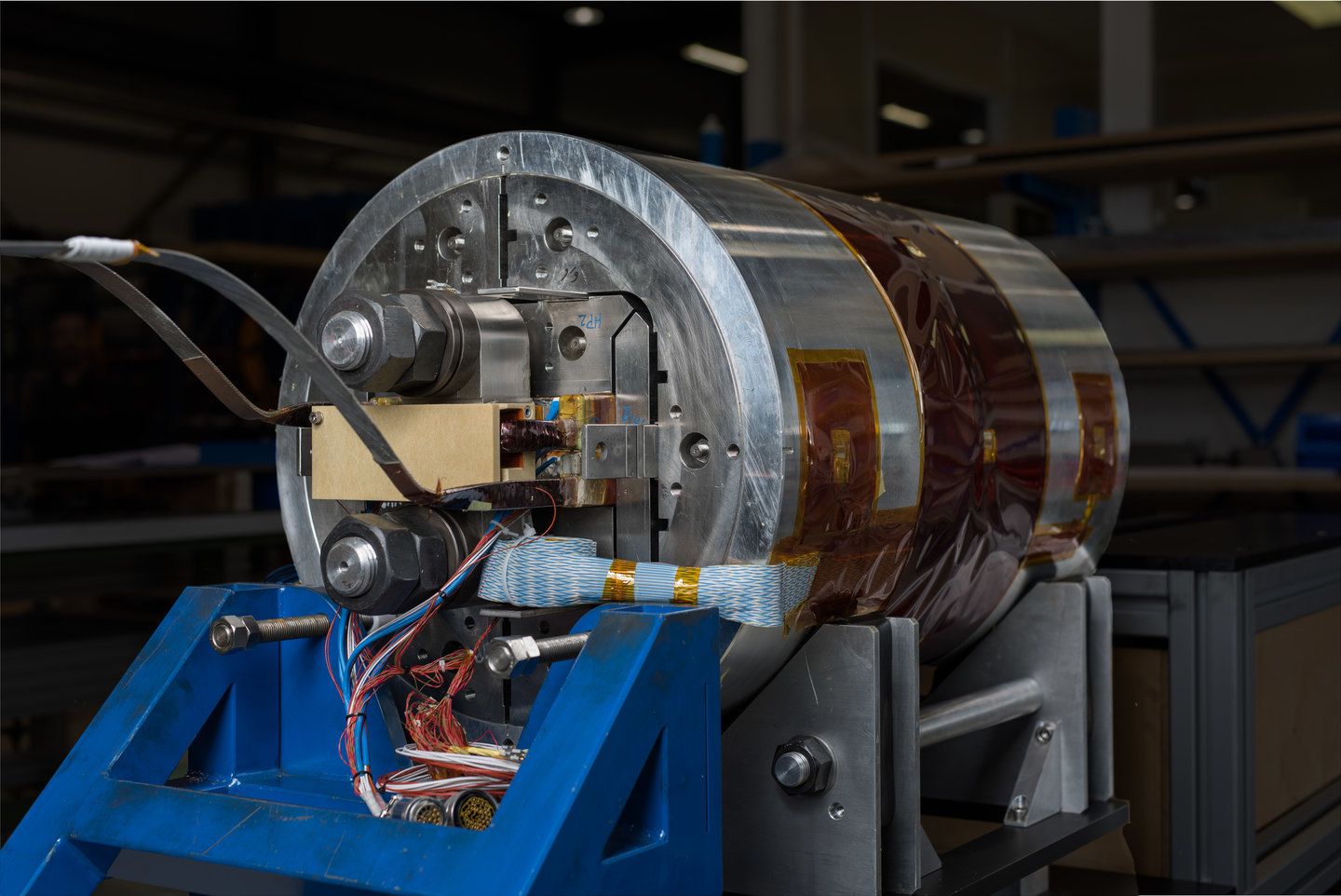 Applications :RMM (Racetrack Model Magnet)SMC (Short Model Coil)
27/04/2023
Michael Guinchard, EN/MME Mechanical Measurement Lab
10
Mechanical instrumentation
RMM Structure :
Tie rods – Full bridge;
Aluminum shell – ½ bridge;
Coils – Double ¼ bridge:
SMC Structure :
Tie rods – Full bridge;
Aluminum shell – ½ bridge;
Coils – ½  bridge:
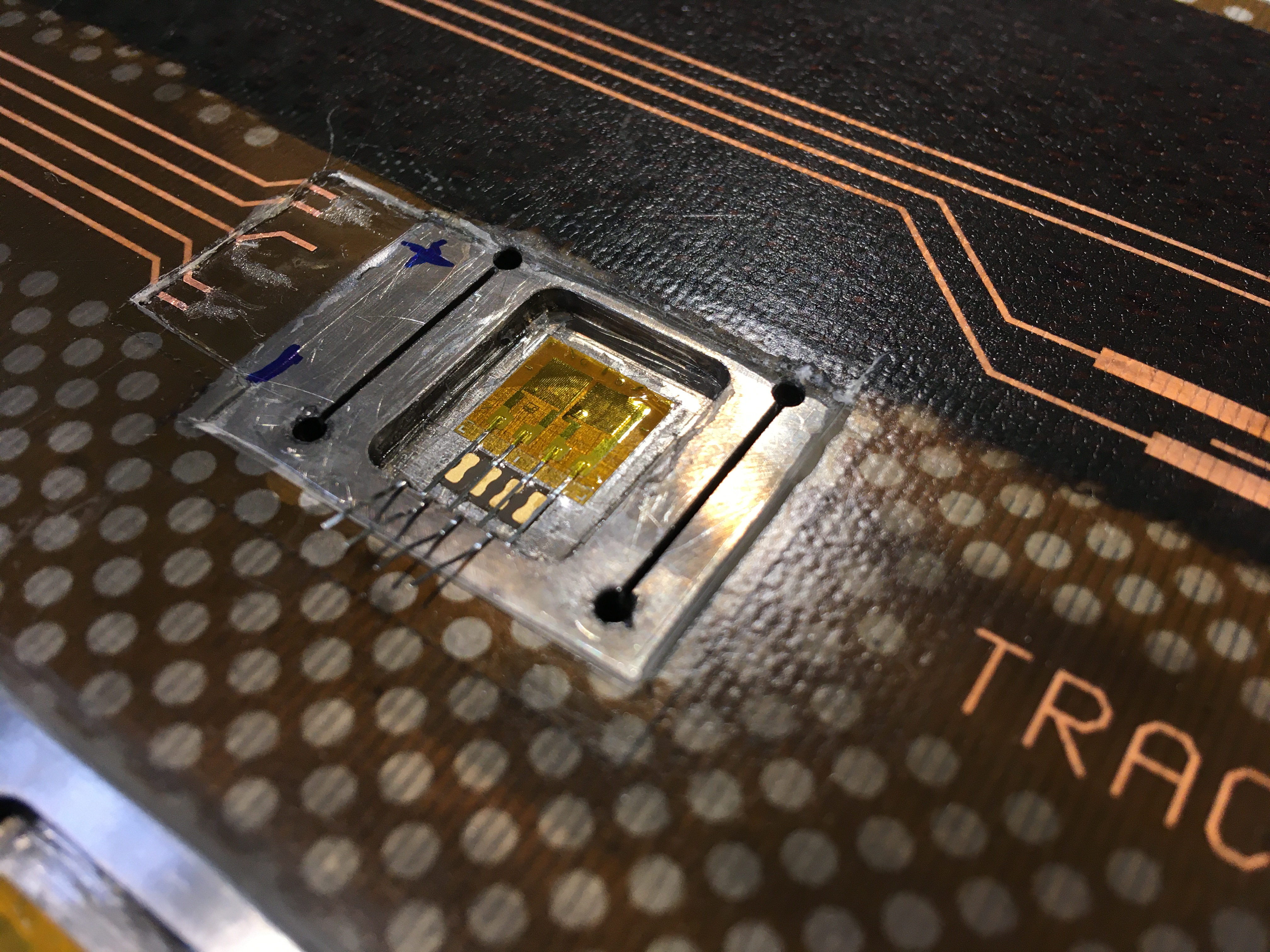 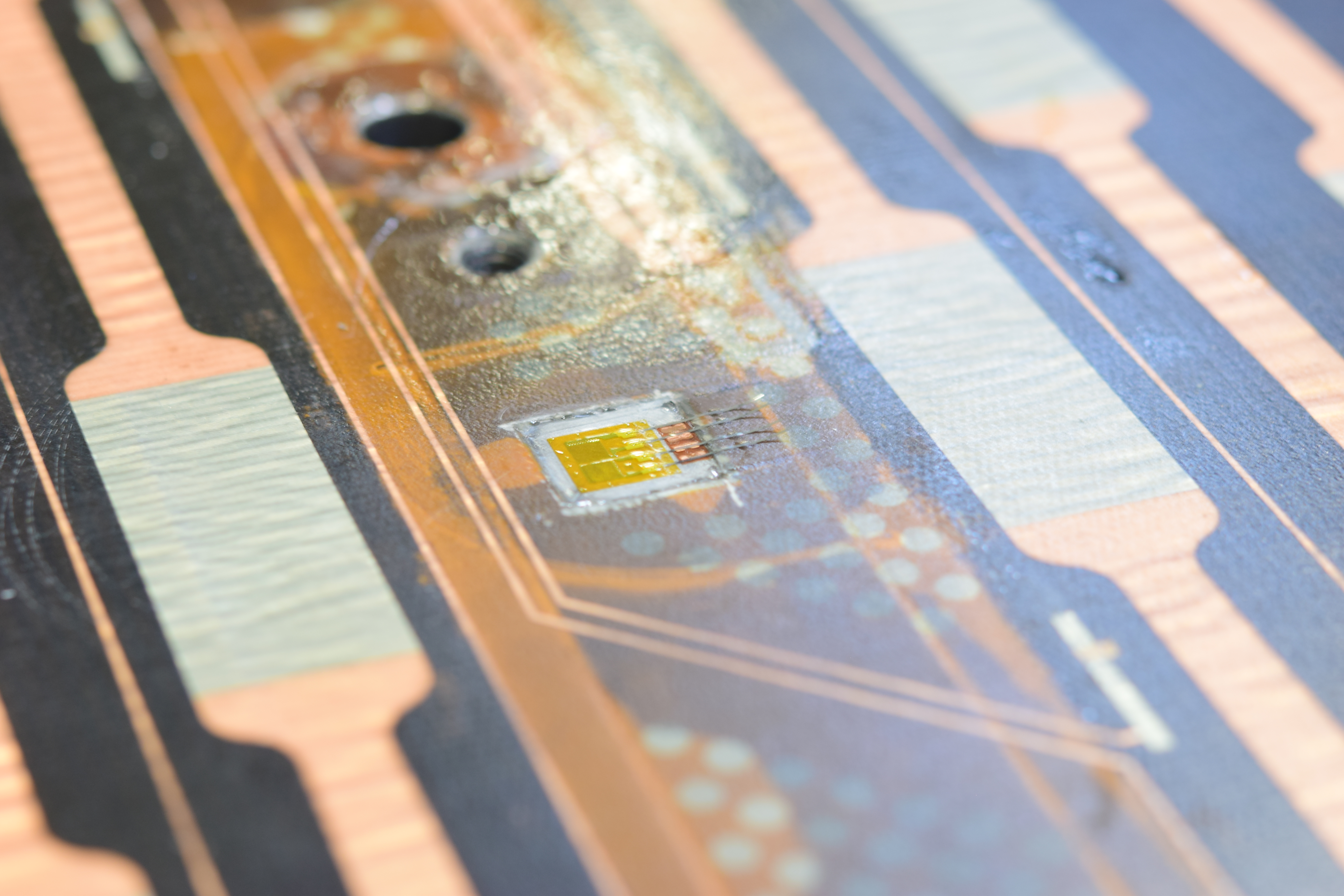 Data presented in the following slides were sampled at 1200 Hz
27/04/2023
Michael Guinchard, EN/MME Mechanical Measurement Lab
11
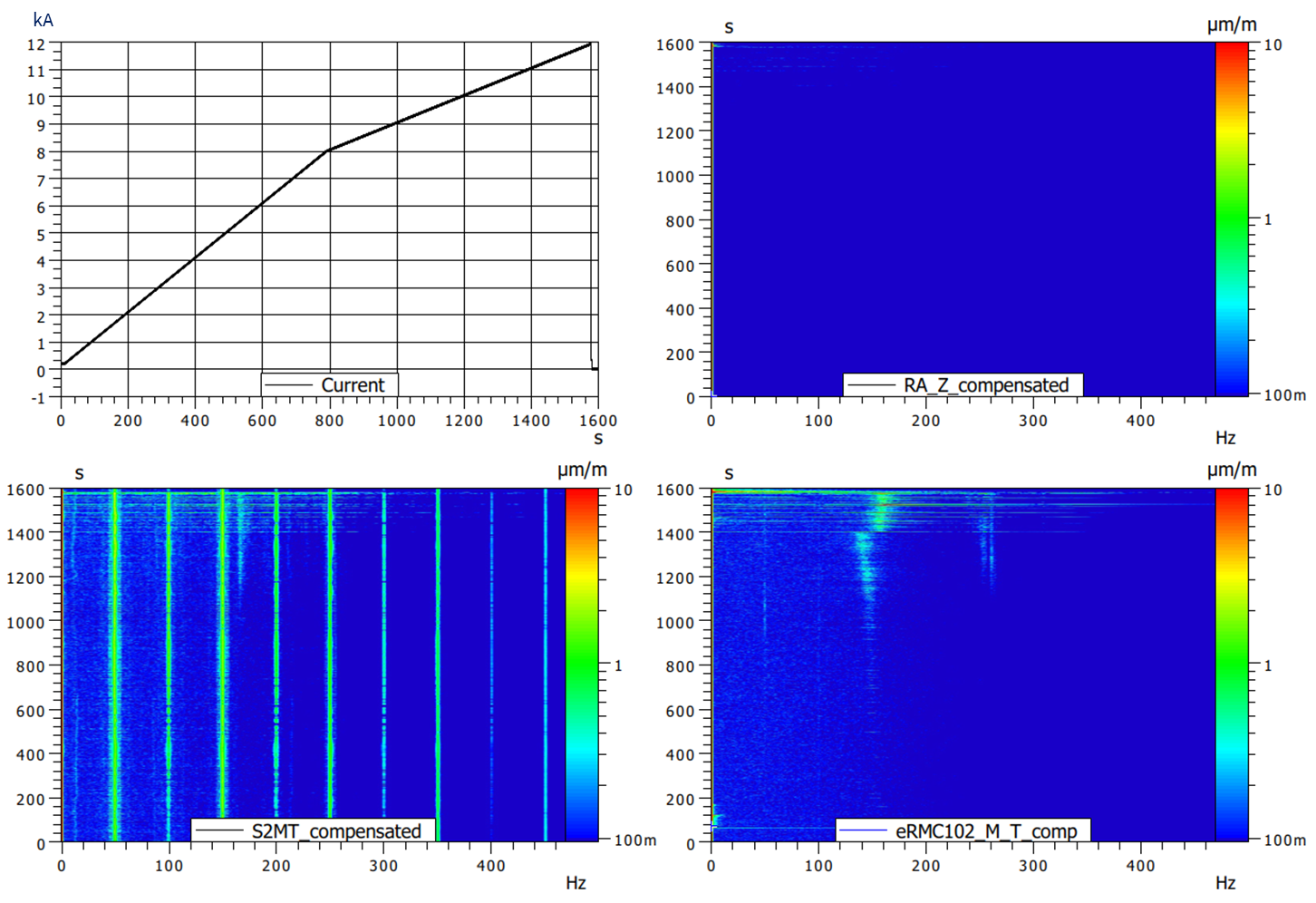 RMM structure
Temperature : 1.9 K
Powering phase up to 12 kA
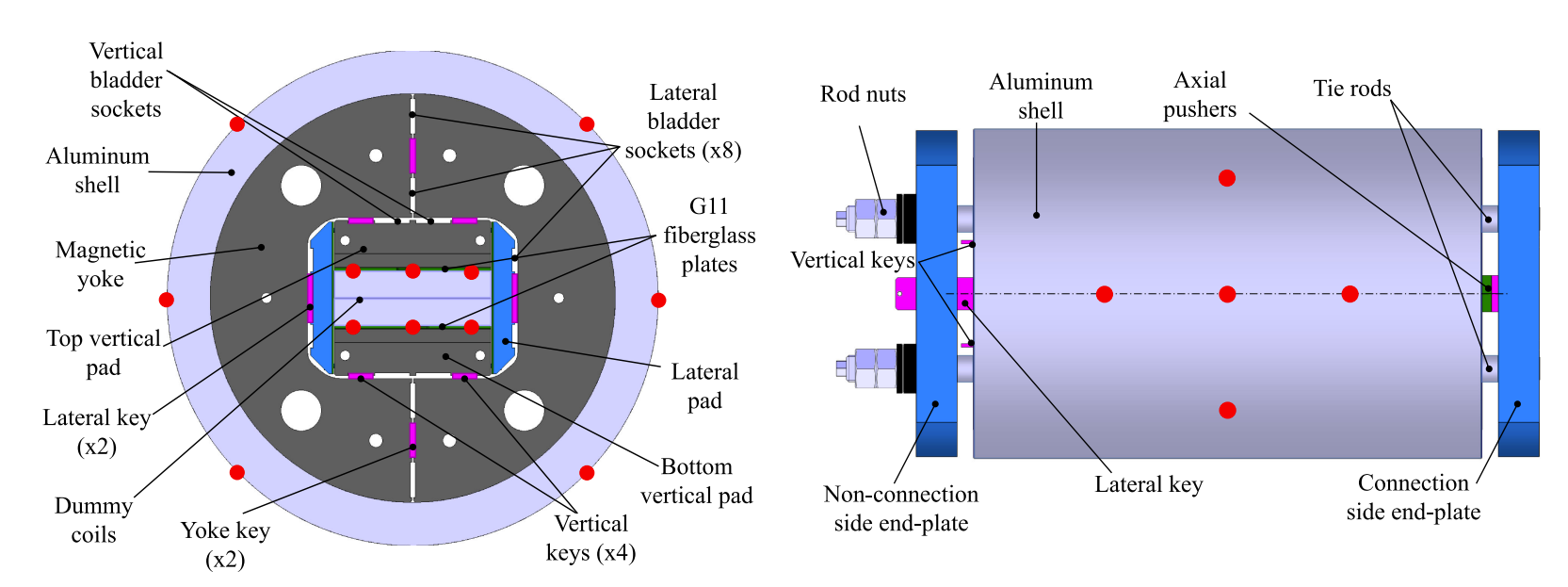 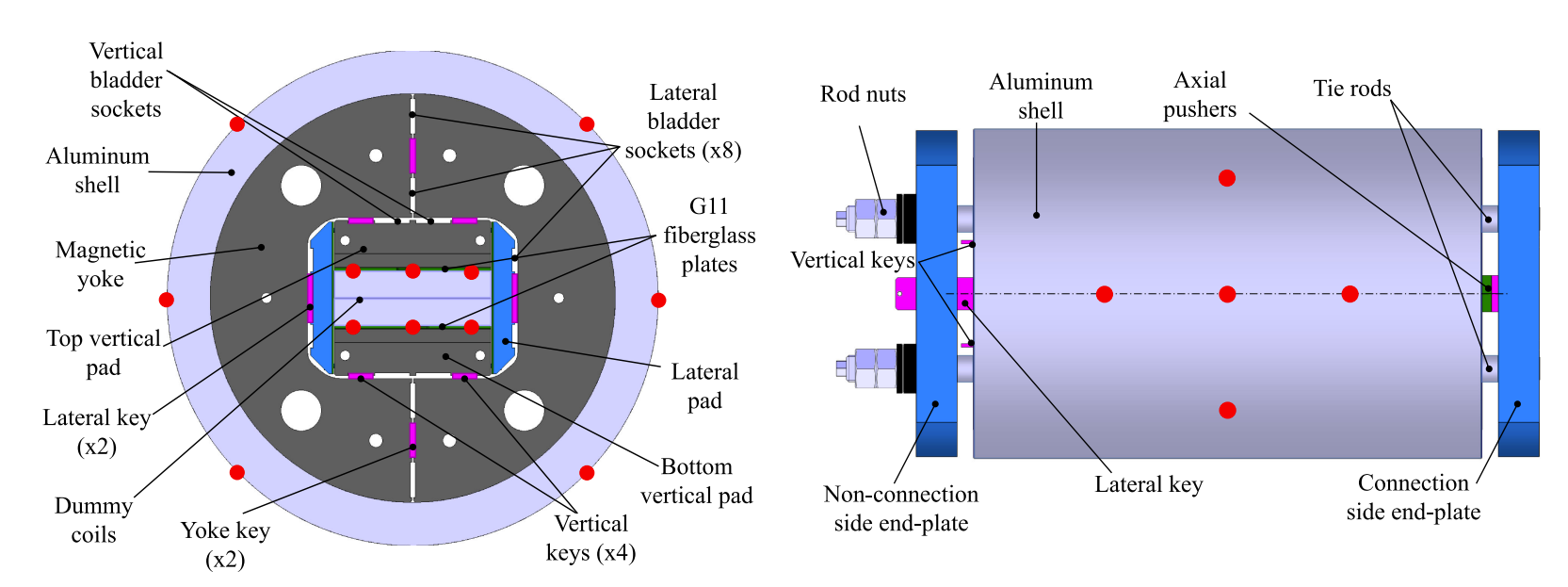 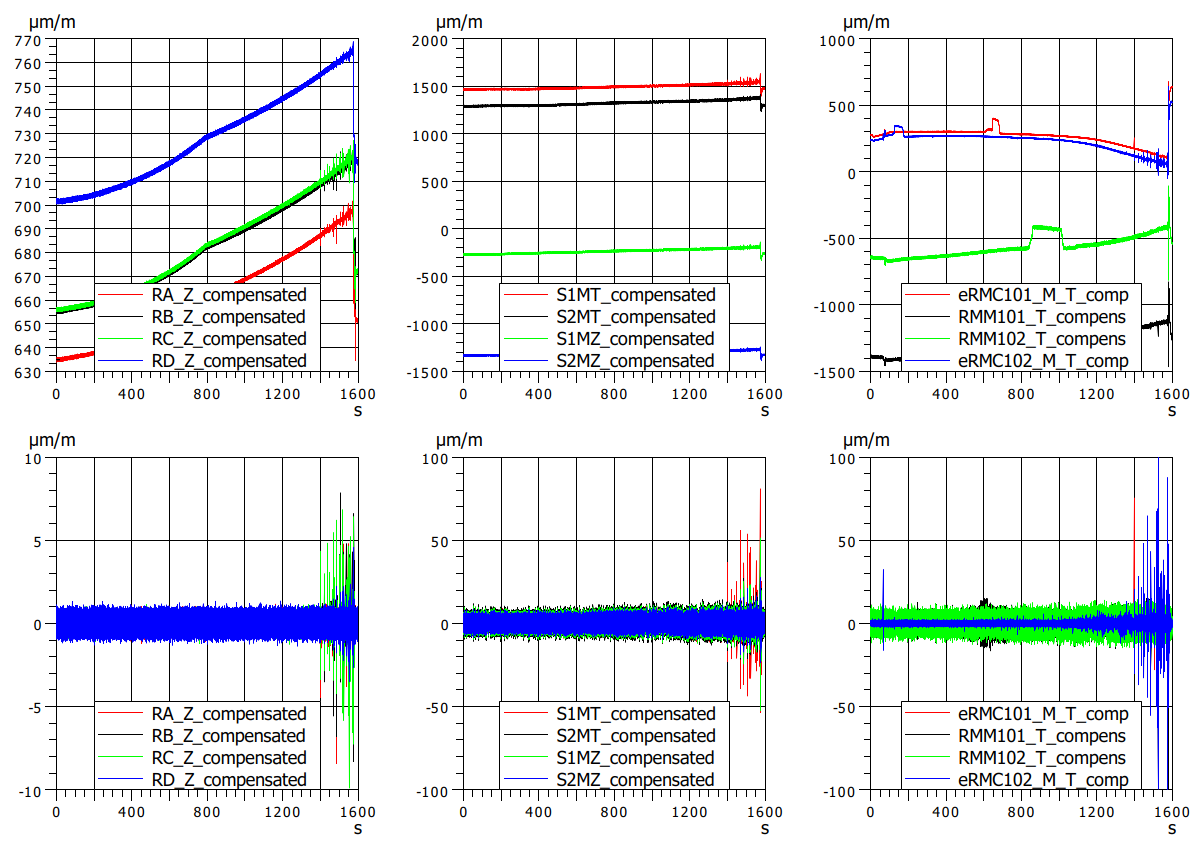 27/04/2023
Michael Guinchard, EN/MME Mechanical Measurement Lab
12
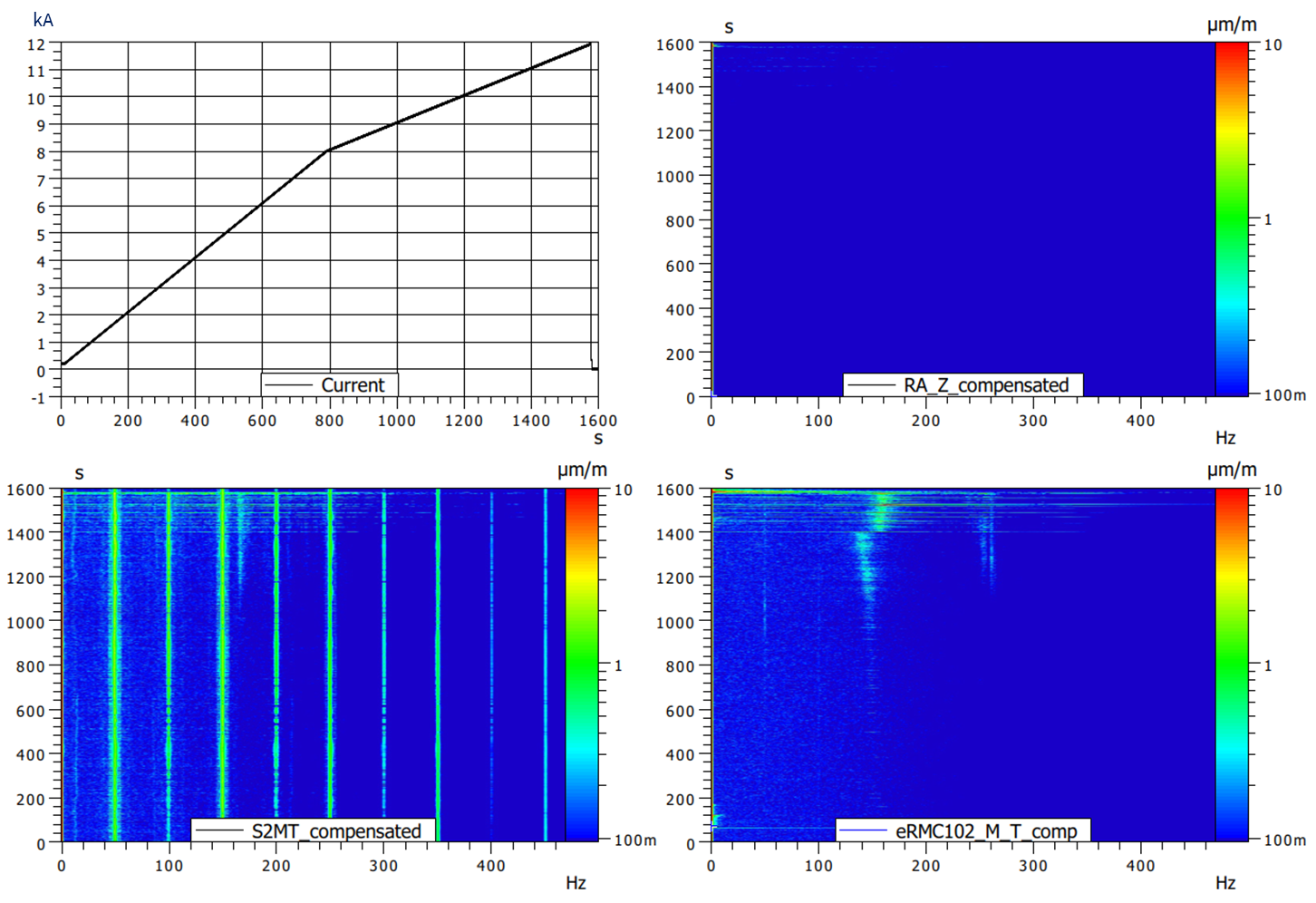 RMM structure
Temperature : 1.9 K
Powering phase up to 12 kA
DC filtering
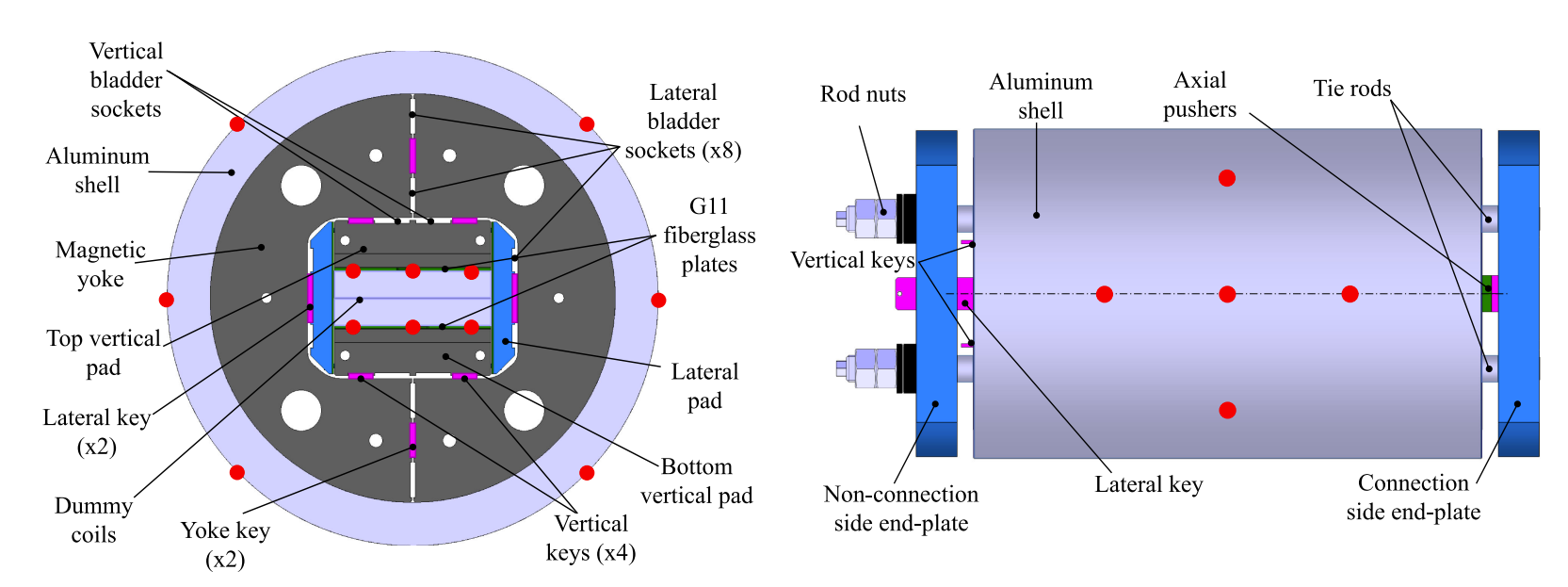 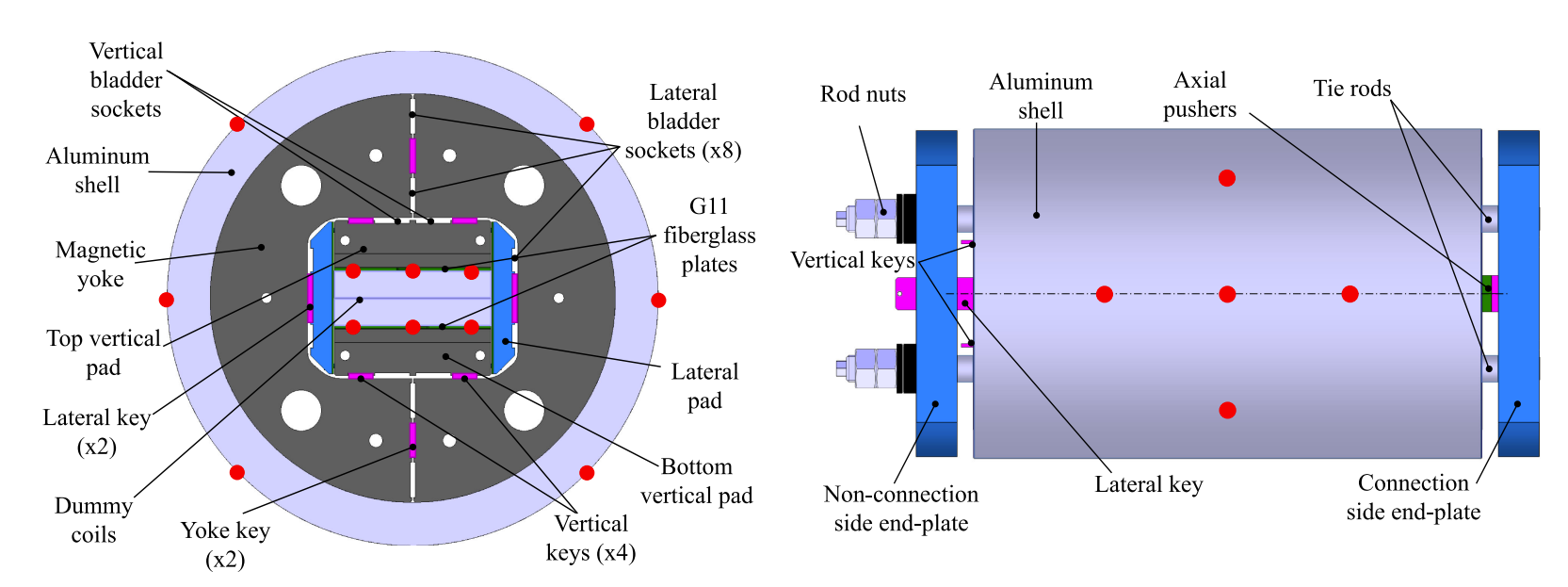 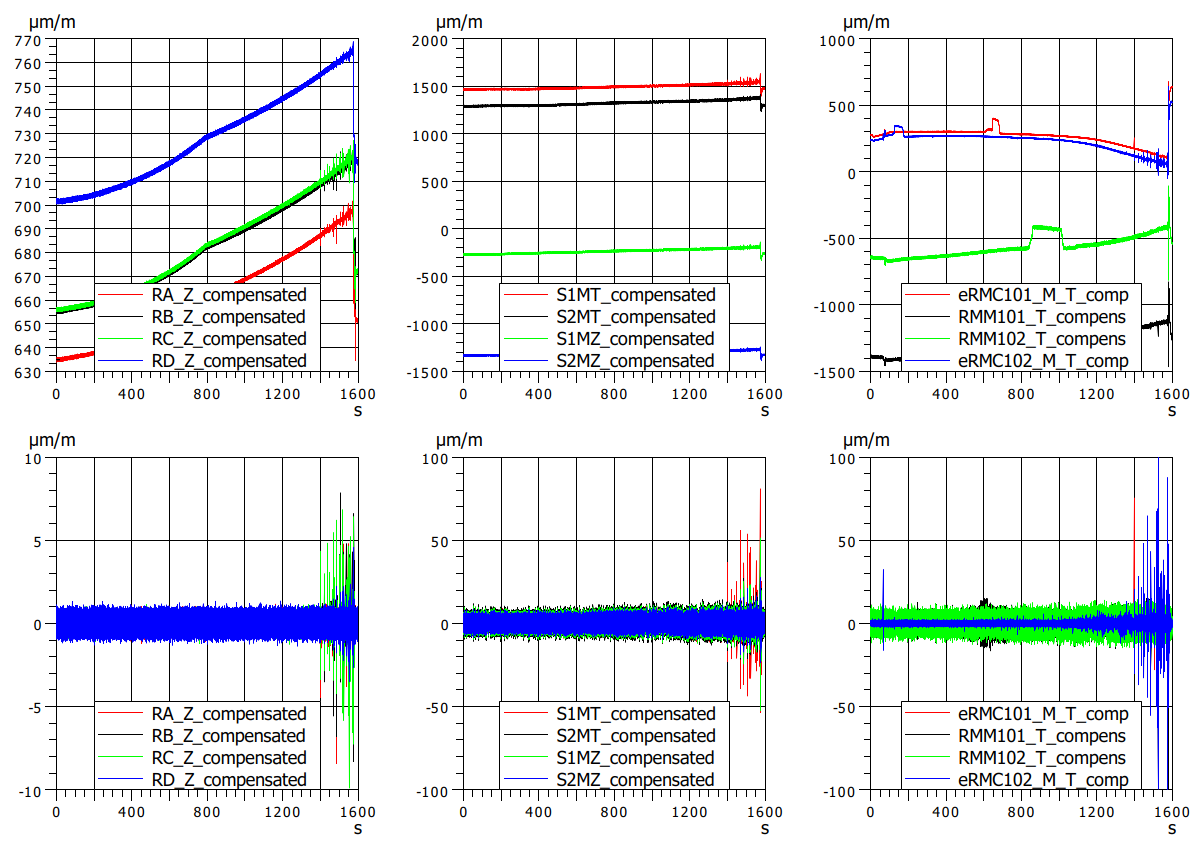 27/04/2023
Michael Guinchard, EN/MME Mechanical Measurement Lab
13
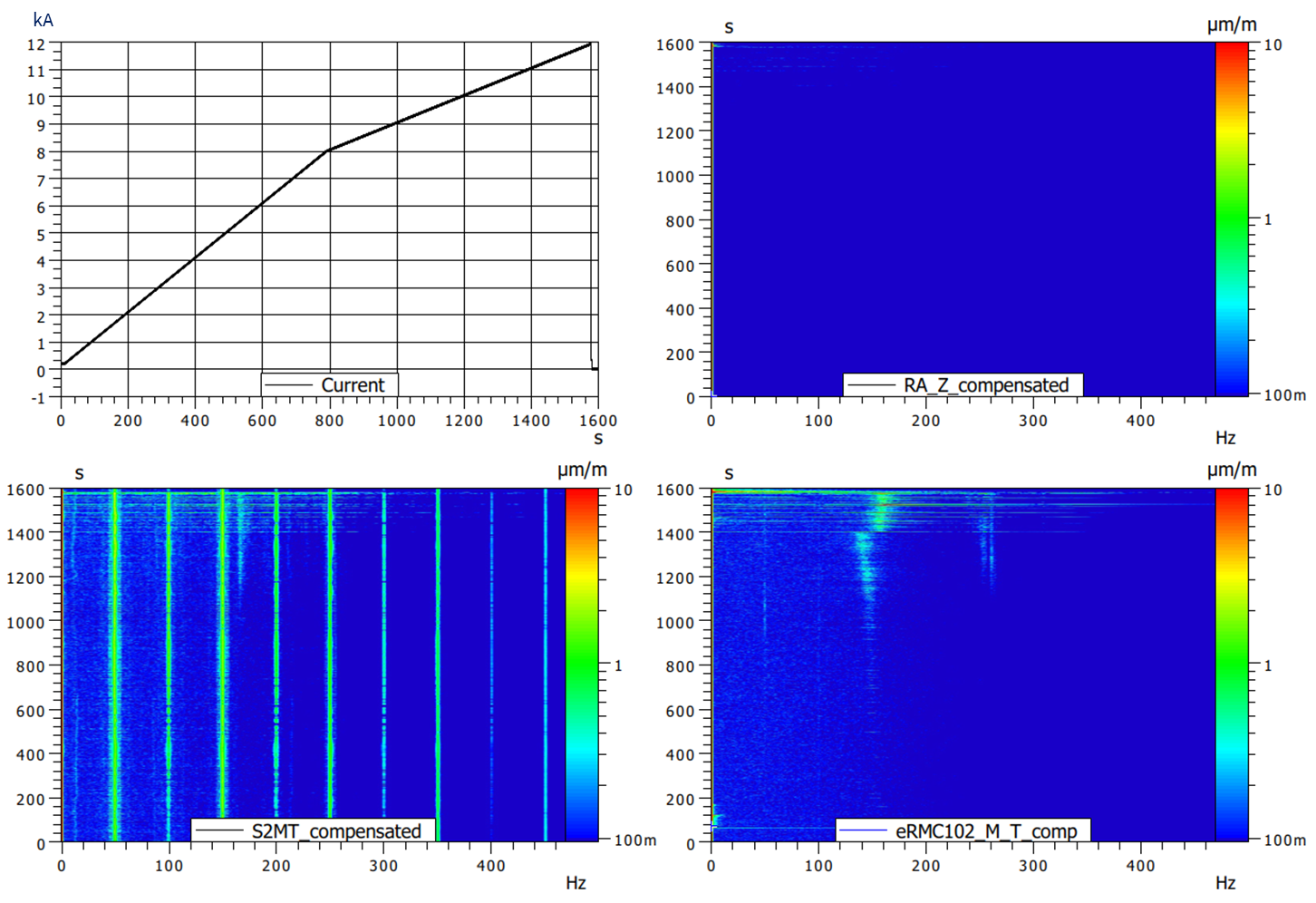 RMM structure
Temperature : 1.9 K
Powering phase up to 12 kA
DC filtering + FFT Analysis
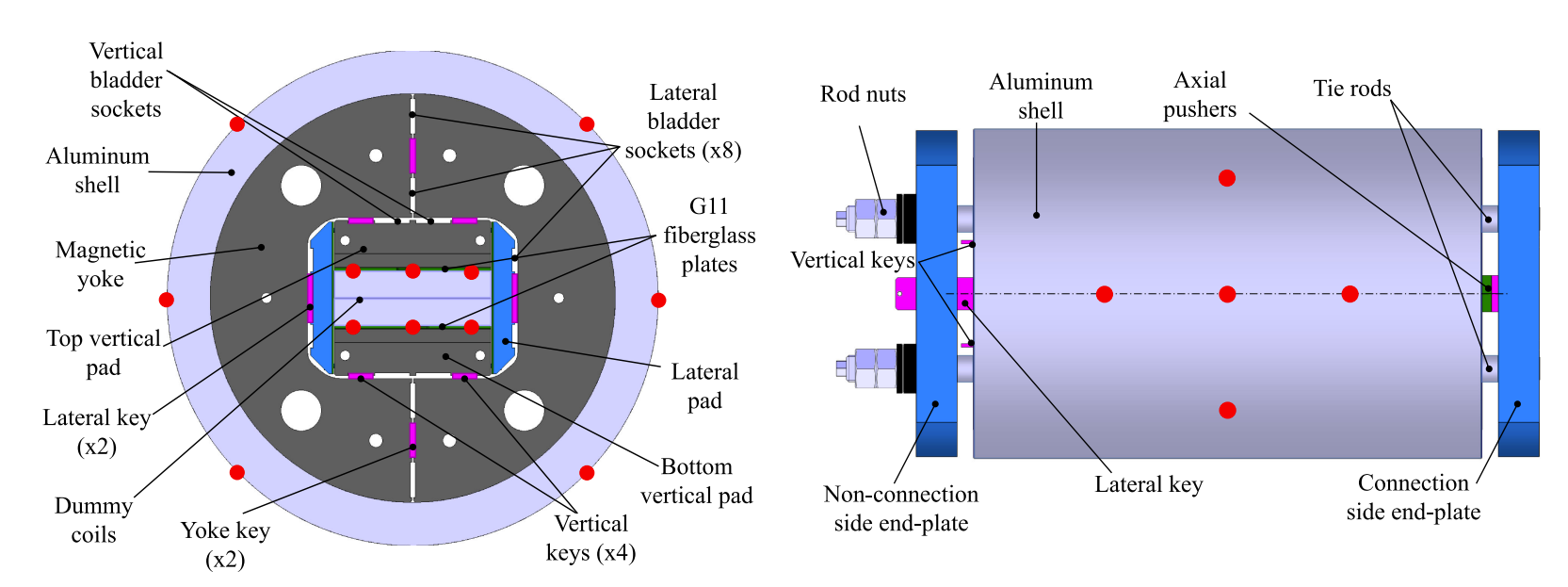 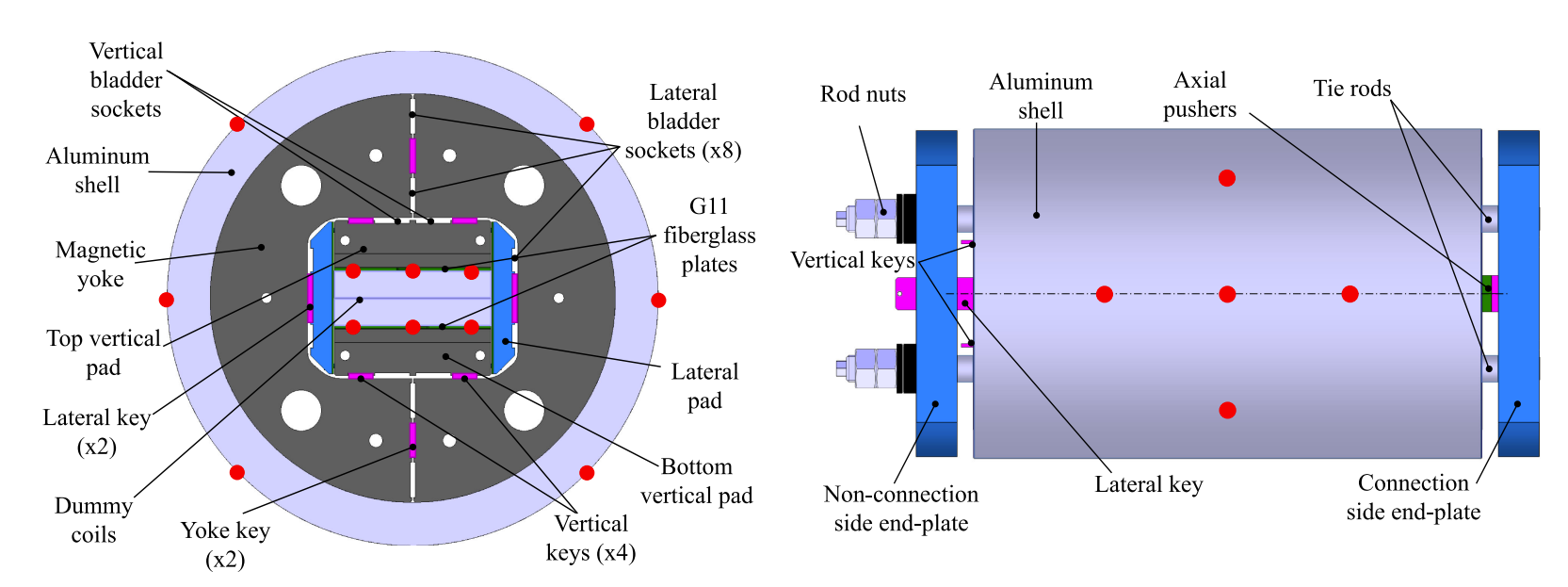 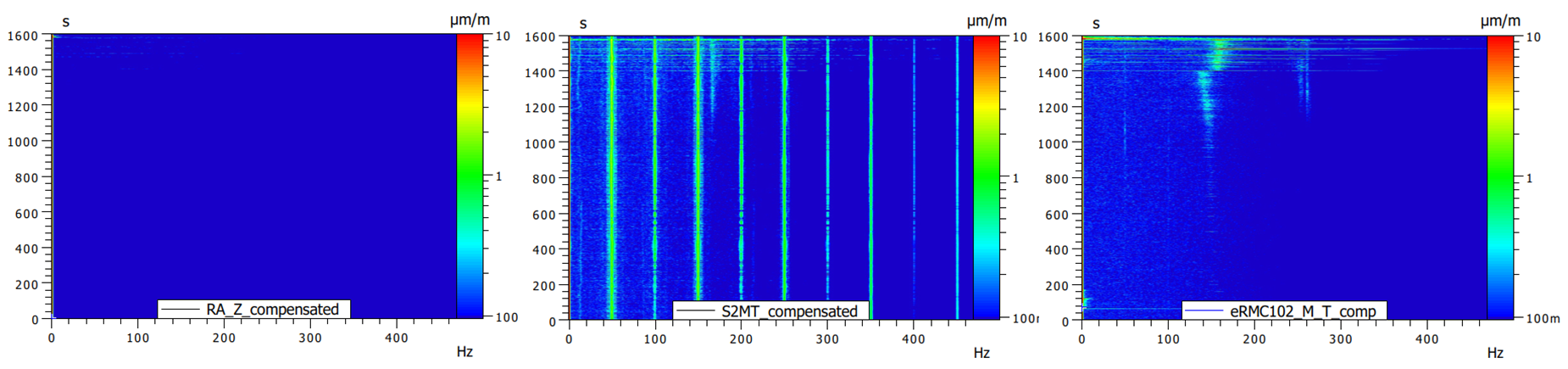 Wide spectrum excitation (shocks)
Mechanical coil instability / stick-slip effects ?
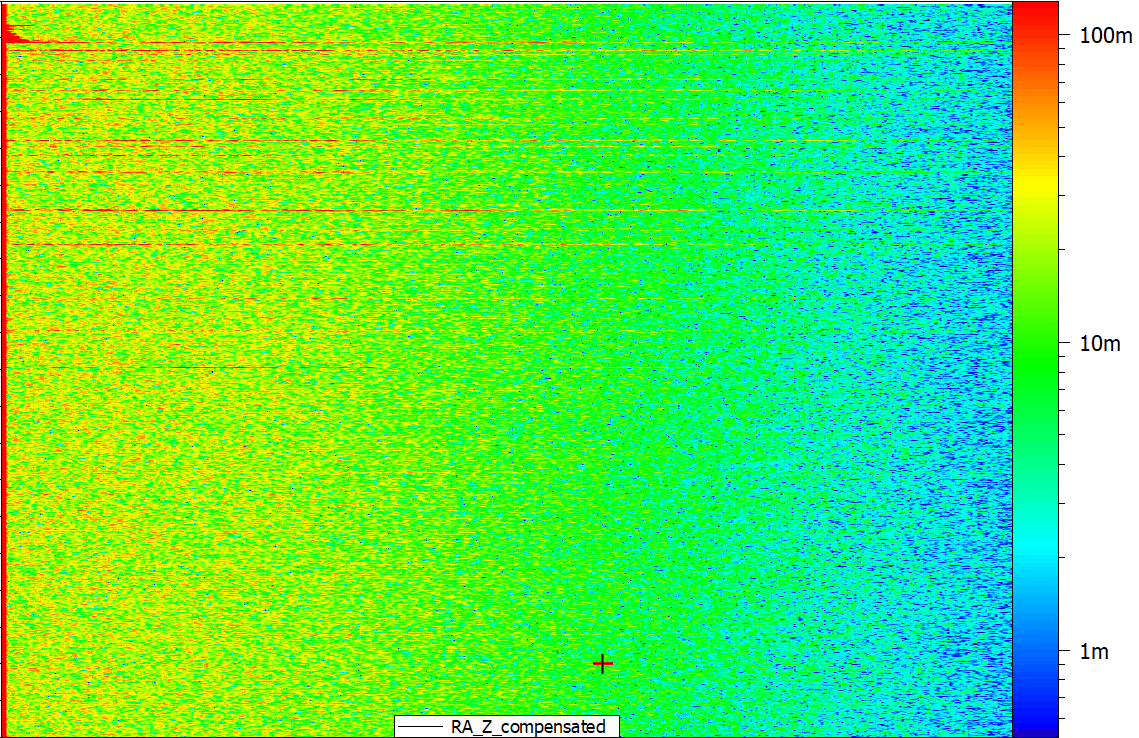 50 Hz and harmonics
Wide spectrum excitation (shocks)
27/04/2023
Michael Guinchard, EN/MME Mechanical Measurement Lab
14
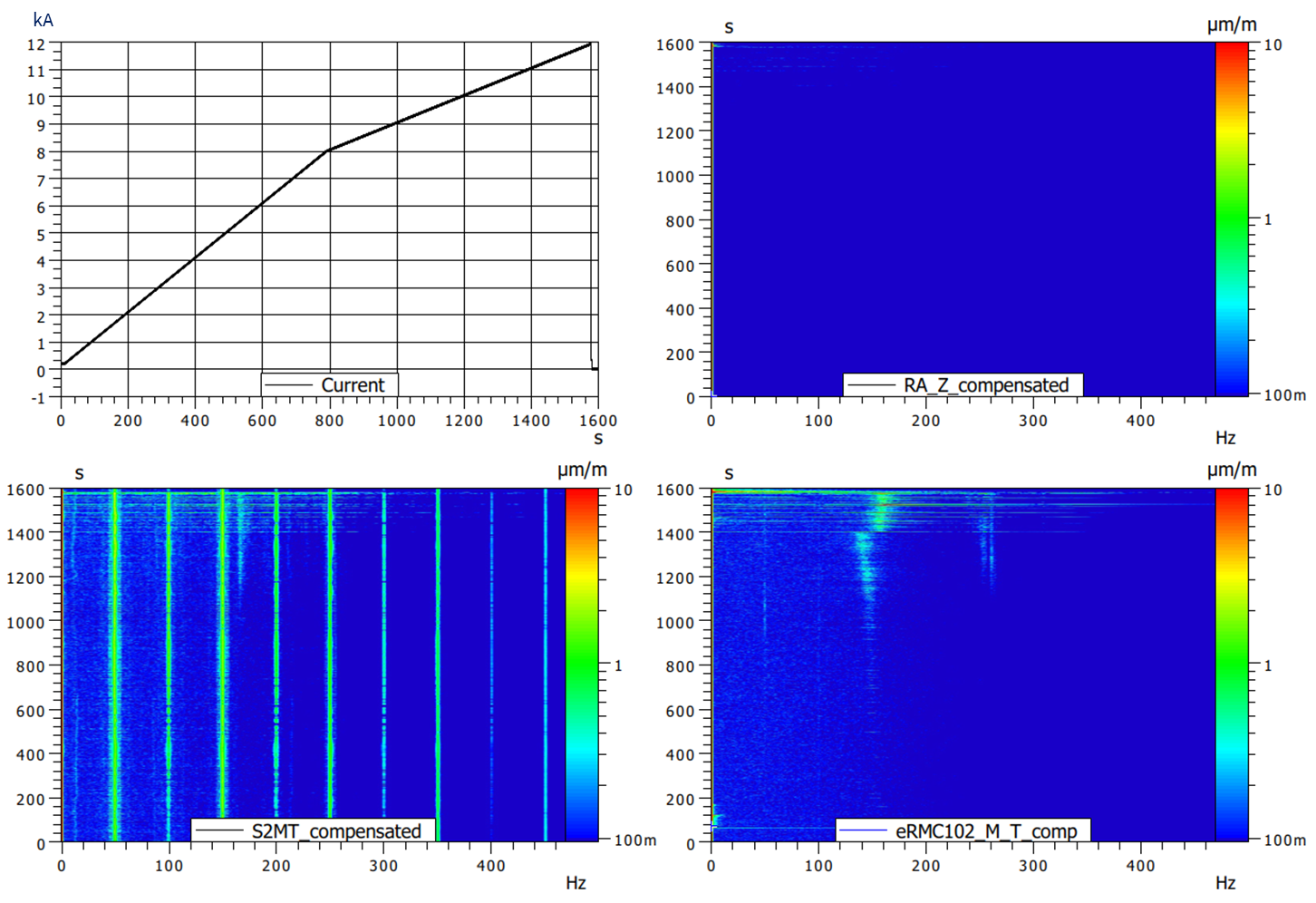 RMM structure
Temperature : 1.9 K
Powering phase up to 12 kA
DC filtering + FFT Analysis
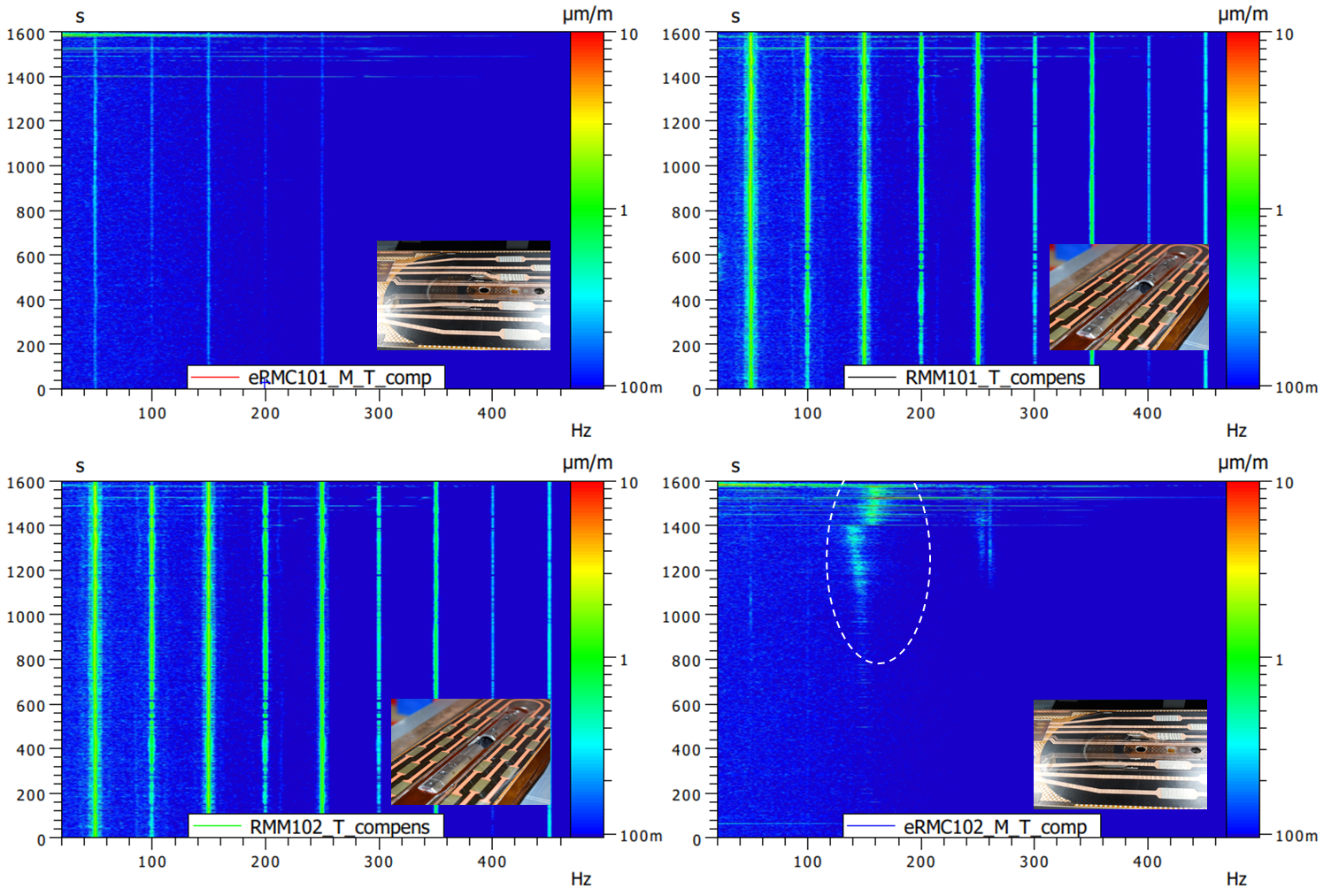 Wide spectrum excitation (shocks)
27/04/2023
Michael Guinchard, EN/MME Mechanical Measurement Lab
15
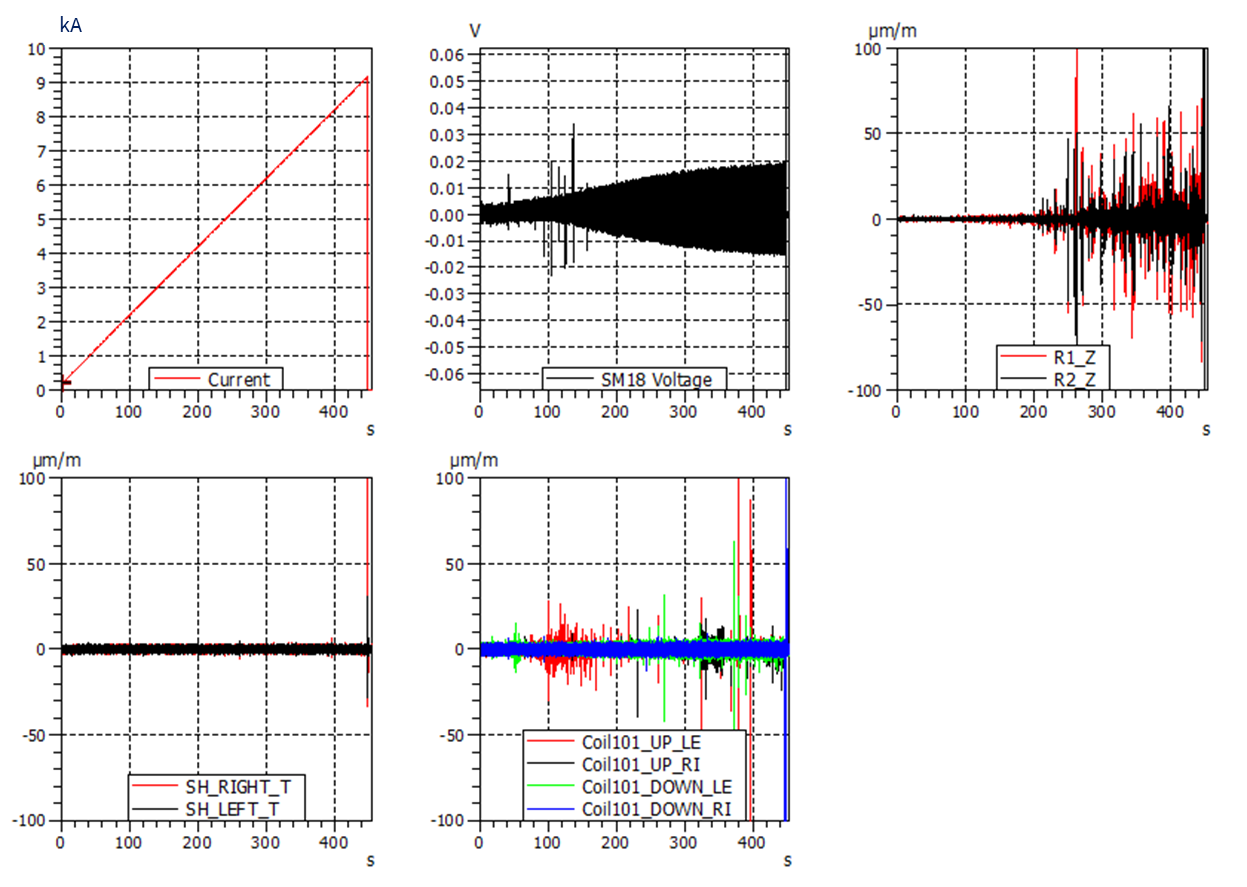 SMC structure, 2G-Coil#101
Strain gauge sampling : 1200 Hz
Temperature : 1.9 K
Powering phase up to 9.1 kA
DC filtering
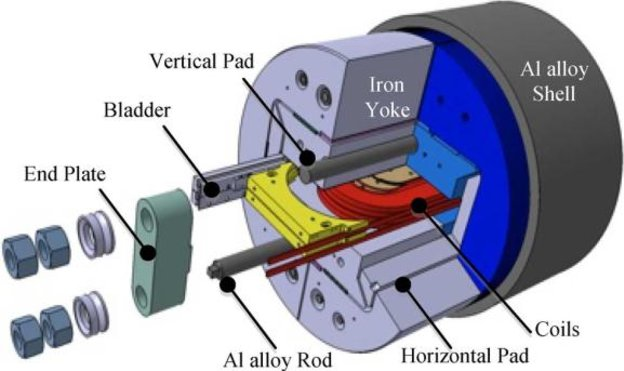 SM18 Voltage : Precursor signal provided by SM18 team
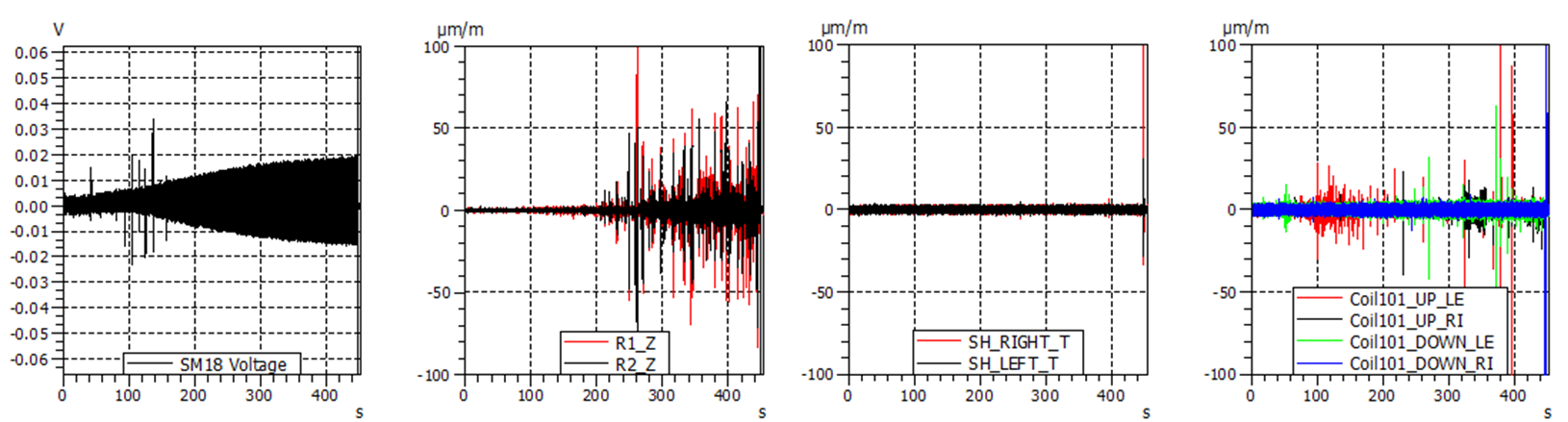 Wide spectrum excitation (shocks)
27/04/2023
Michael Guinchard, EN/MME Mechanical Measurement Lab
16
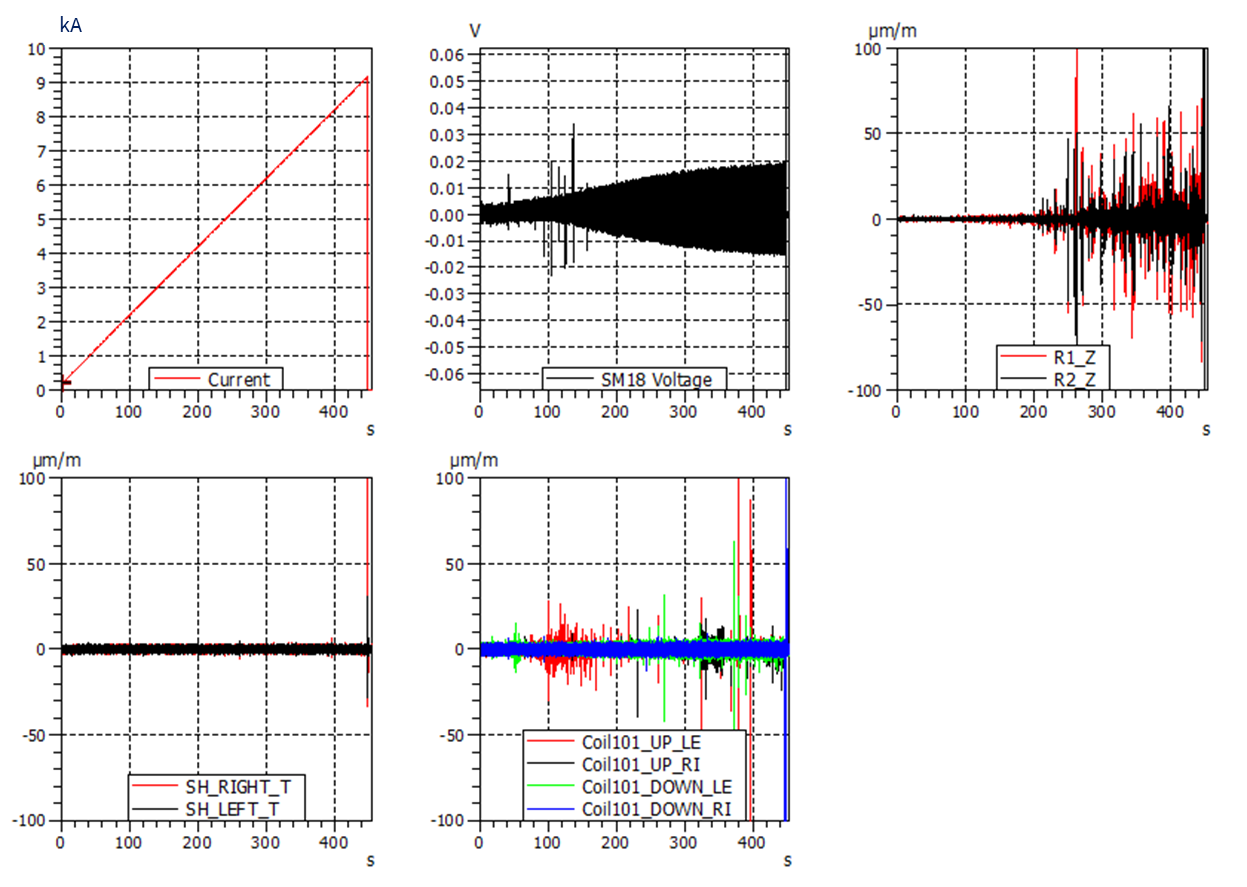 SMC structure, 2G-Coil#101
Strain gauge sampling : 1200 Hz
Temperature : 1.9 K
Powering phase up to 9.1 kA
DC filtering
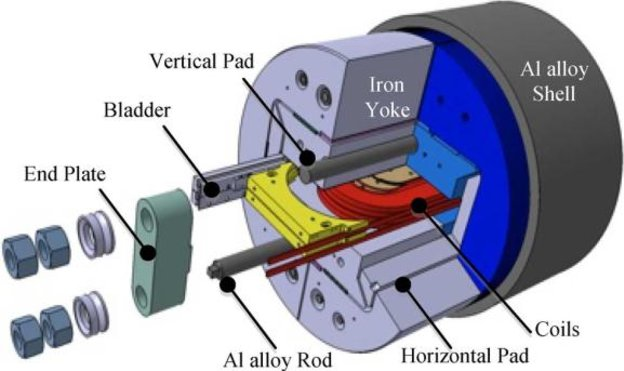 SM18 Voltage : Precursor signal provided by SM18 team
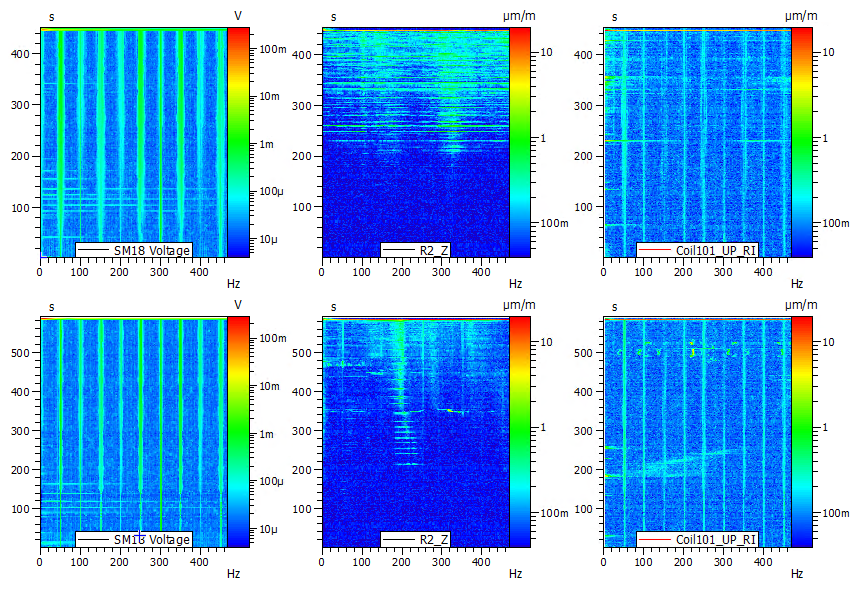 Wide spectrum excitation (shocks)
27/04/2023
Michael Guinchard, EN/MME Mechanical Measurement Lab
17
SMC structure, 2G-Coil#101
Strain gauge sampling : 1200 Hz
Temperature : 1.9 K
Powering phase up to 9.1 kA
DC filtering + FFT Analysis
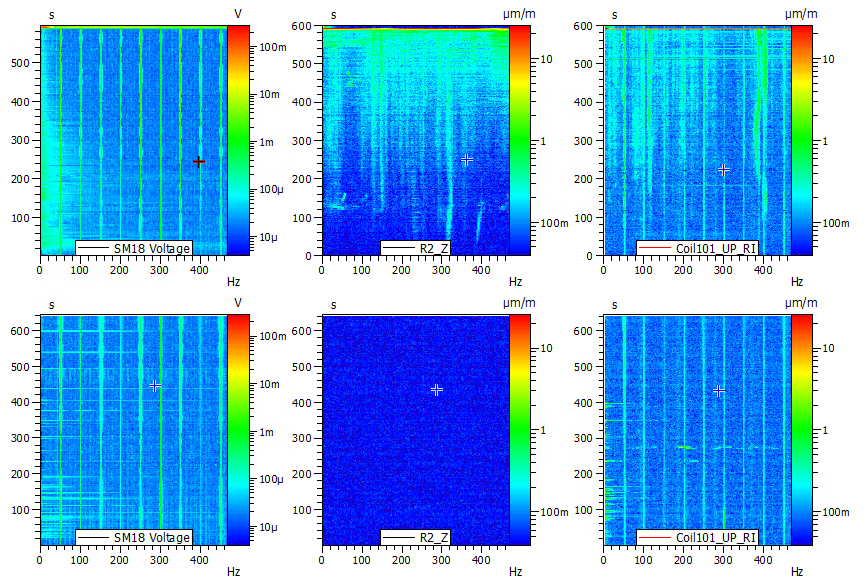 TRAINING
SMC 2G Coil#101
First Ramp at 4.2 K
SMC 2G Coil#101
Last Ramp at 4.2 K
Wide spectrum excitation (shocks)
27/04/2023
Michael Guinchard, EN/MME Mechanical Measurement Lab
18
SMC structure, 2G-Coil#102
Strain gauge sampling : 1200 Hz
Temperature : 1.9 K
Powering phase up to 9.1 kA
DC filtering + FFT Analysis
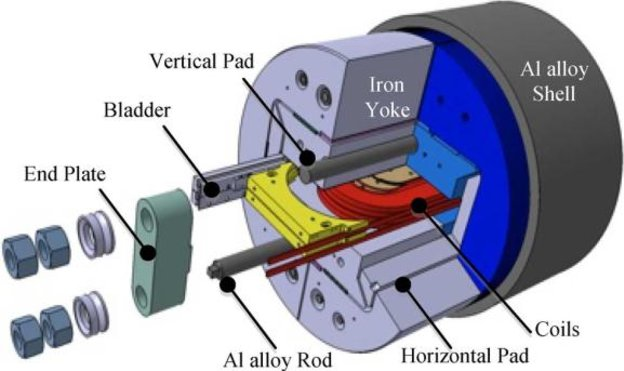 Acoustic Emission sensor signal provided by SM18 team
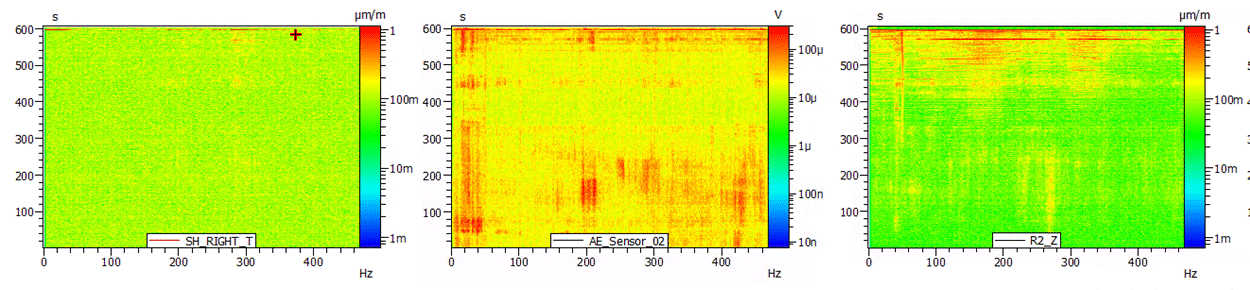 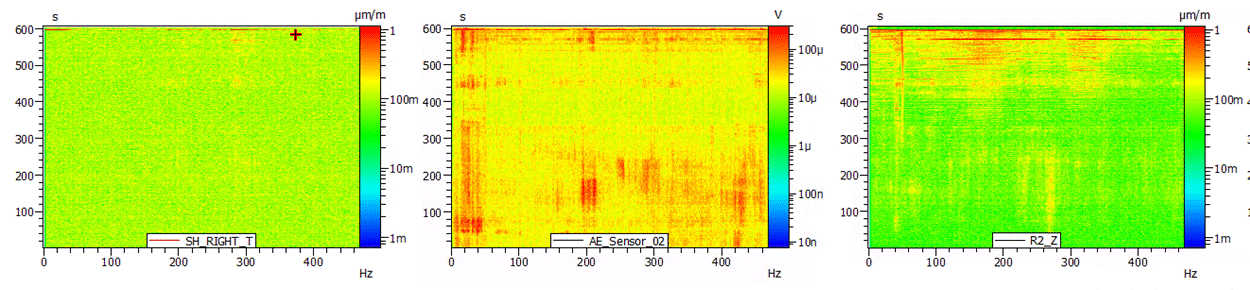 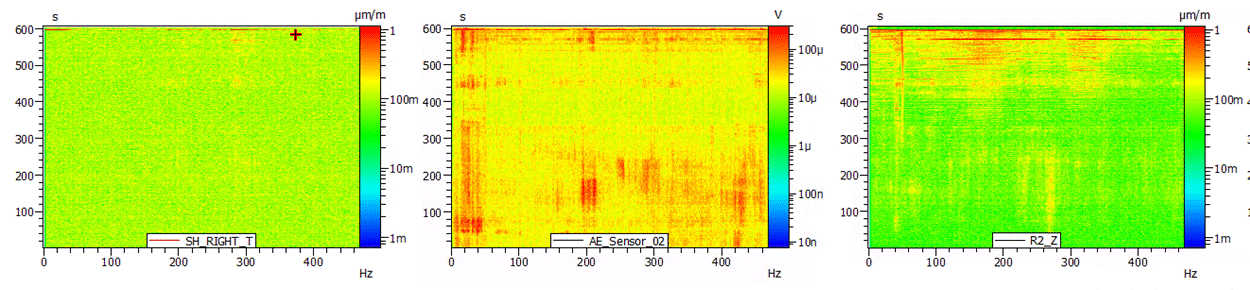 27/04/2023
Michael Guinchard, EN/MME Mechanical Measurement Lab
19
Conclusion
Many papers confirmed the electrical strain gauge capability for fast strain measurements (shockwave measurements) up to MHz scale ;
Installation is already performed for static measurements, so why not also used it to evaluate dynamic effects (mass and position advantages) ;
As a first step, with a limited bandwidth, several magnets were measured, and a specific data processing was developed to assess the magnet dynamic behavior.
Next steps :
Repeat measurements by increasing the sampling frequency up to MHz with the AE, precursor signals synchronization.
Test matrix should be launched to understand what we are “listening” ?
27/04/2023
Michael Guinchard, EN/MME Mechanical Measurement Lab
20
Thank you for your attention!
27/04/2023
Michael Guinchard, EN/MME Mechanical Measurement Lab
21